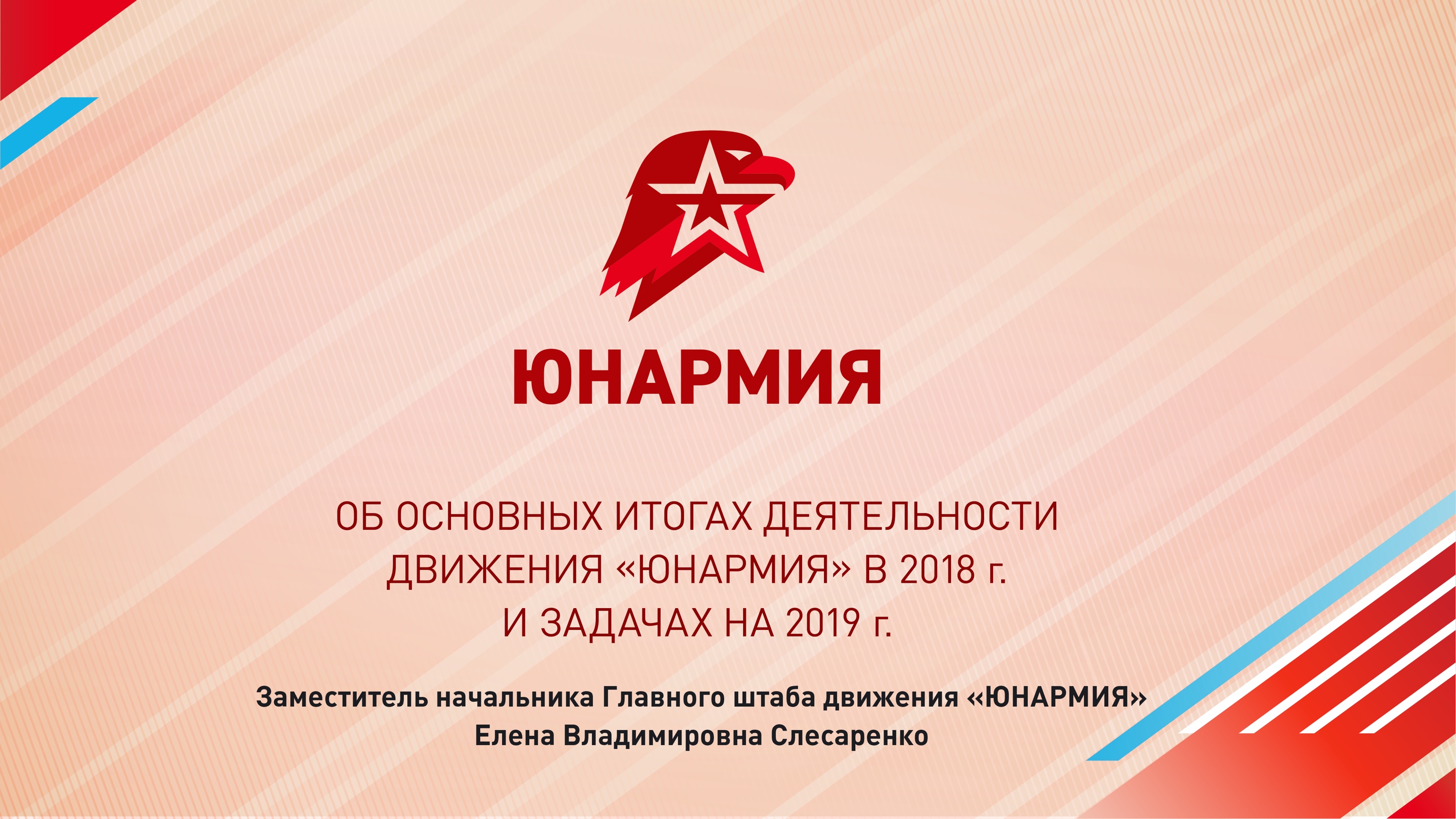 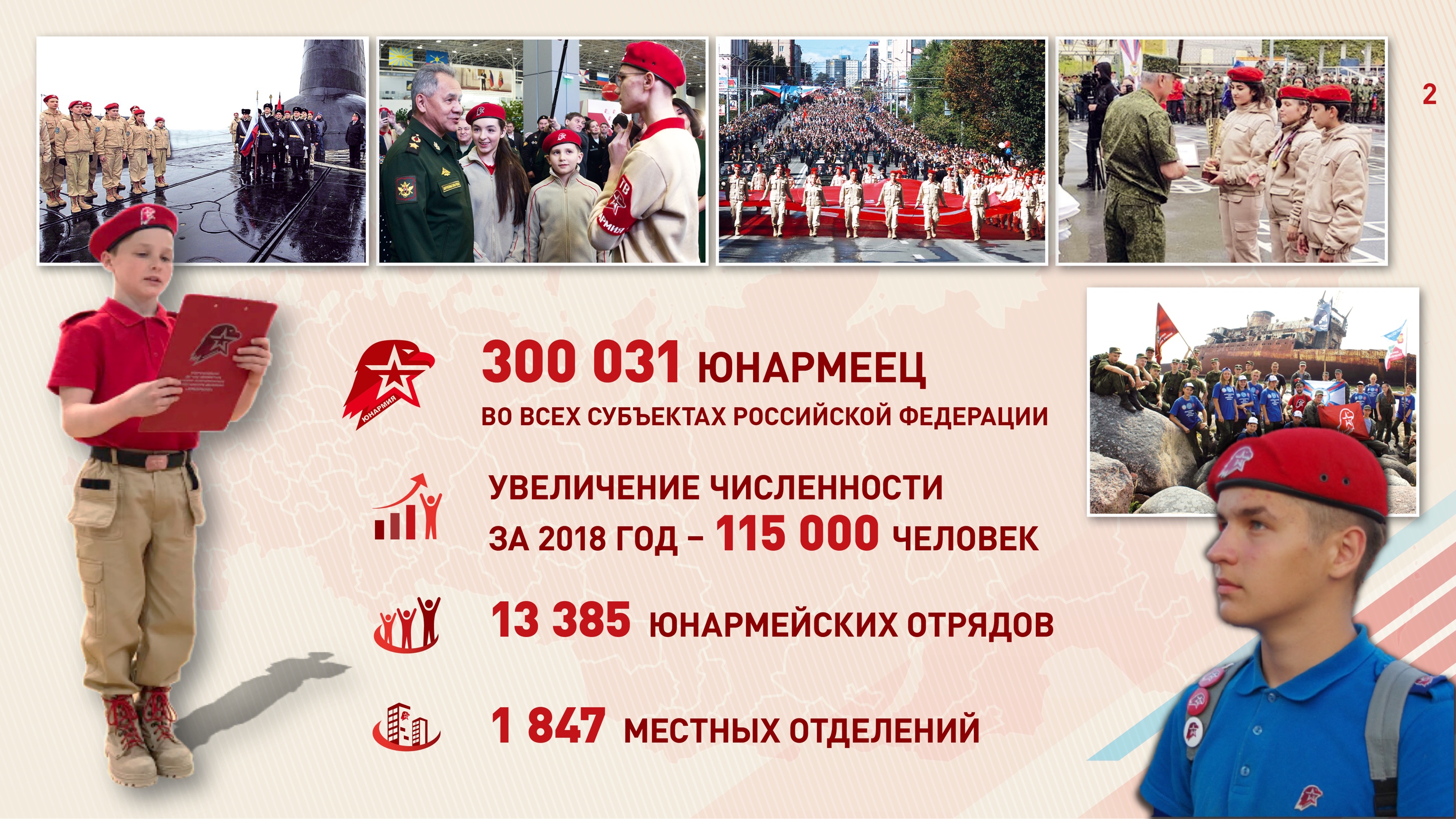 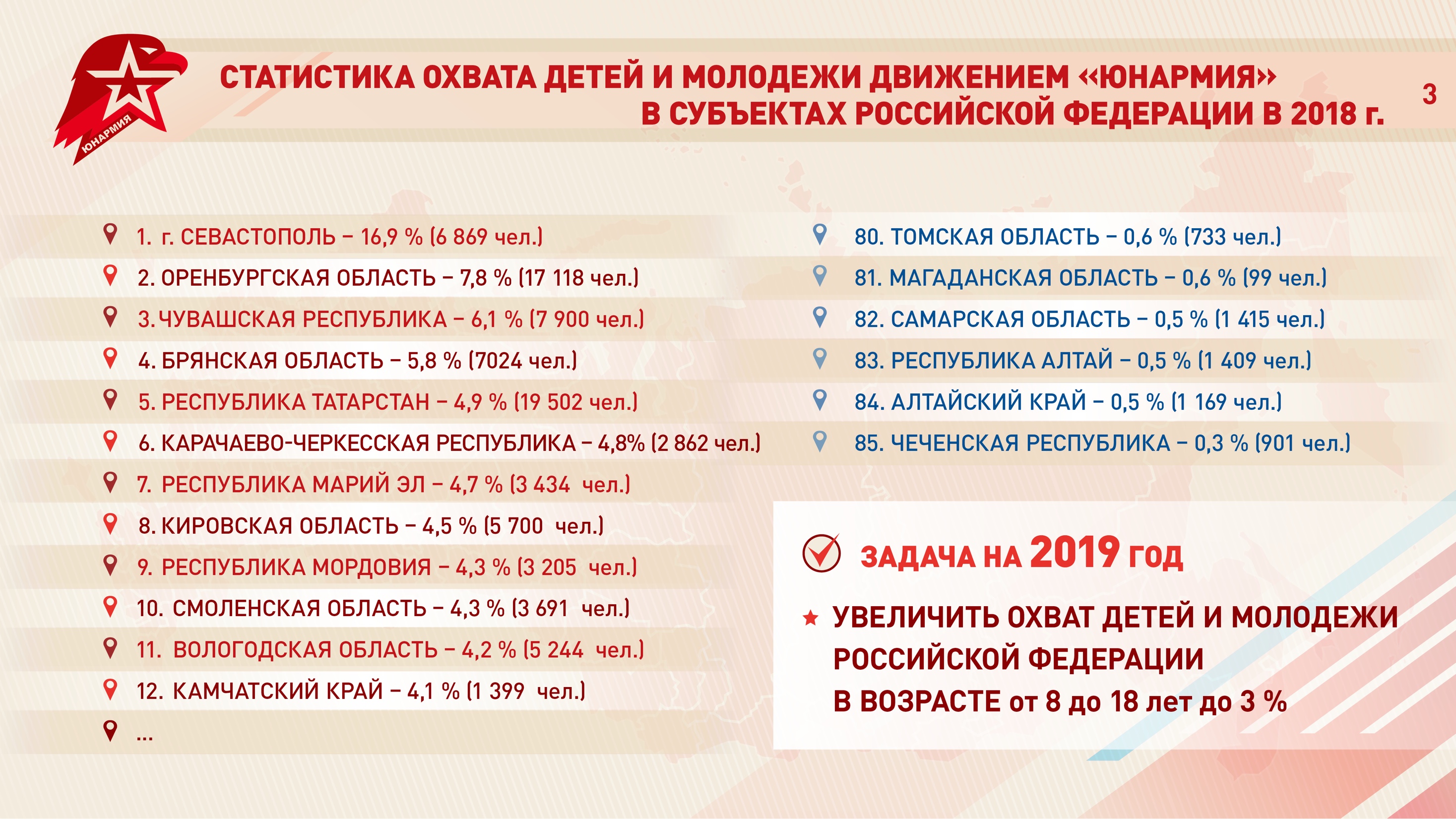 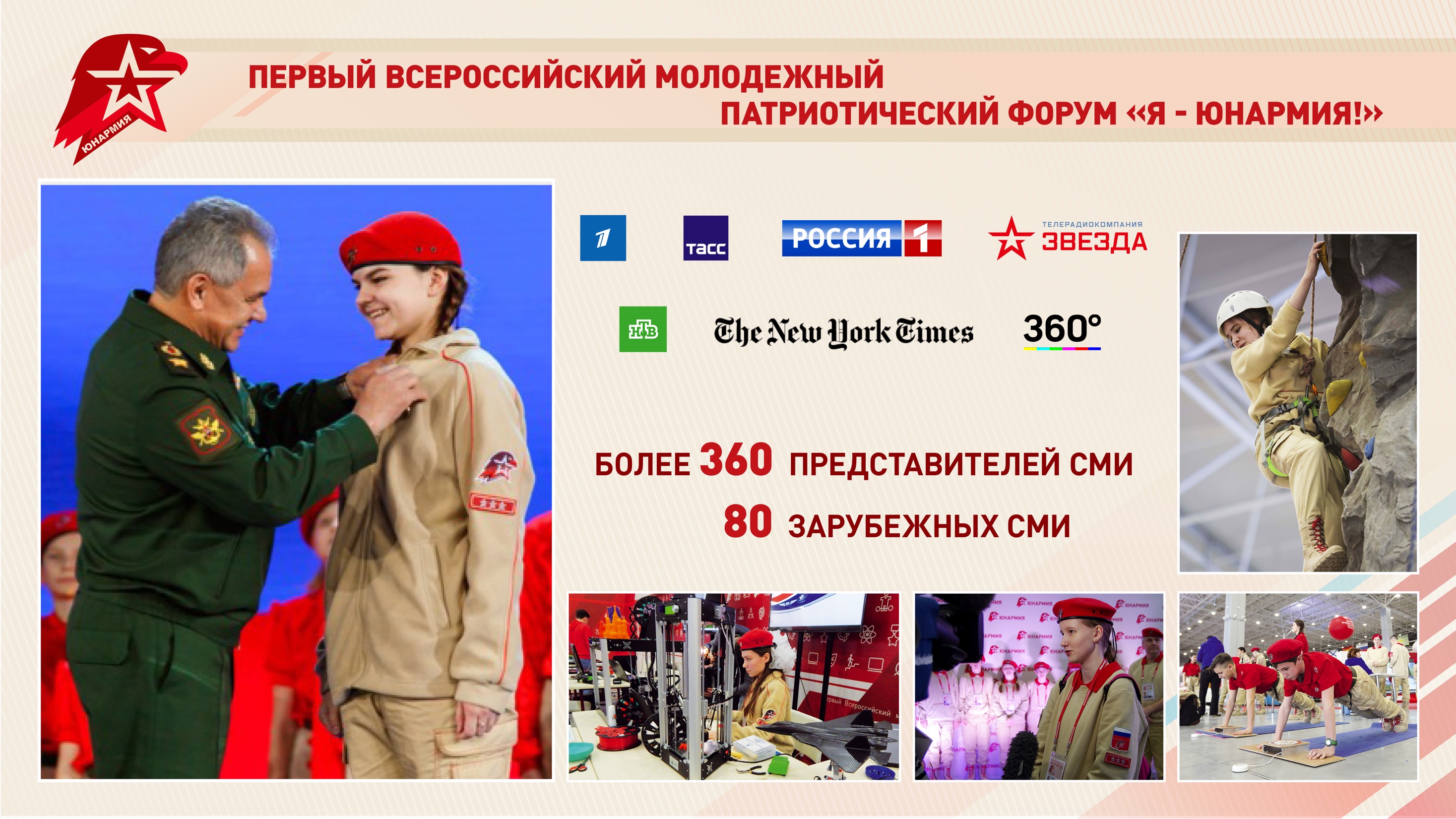 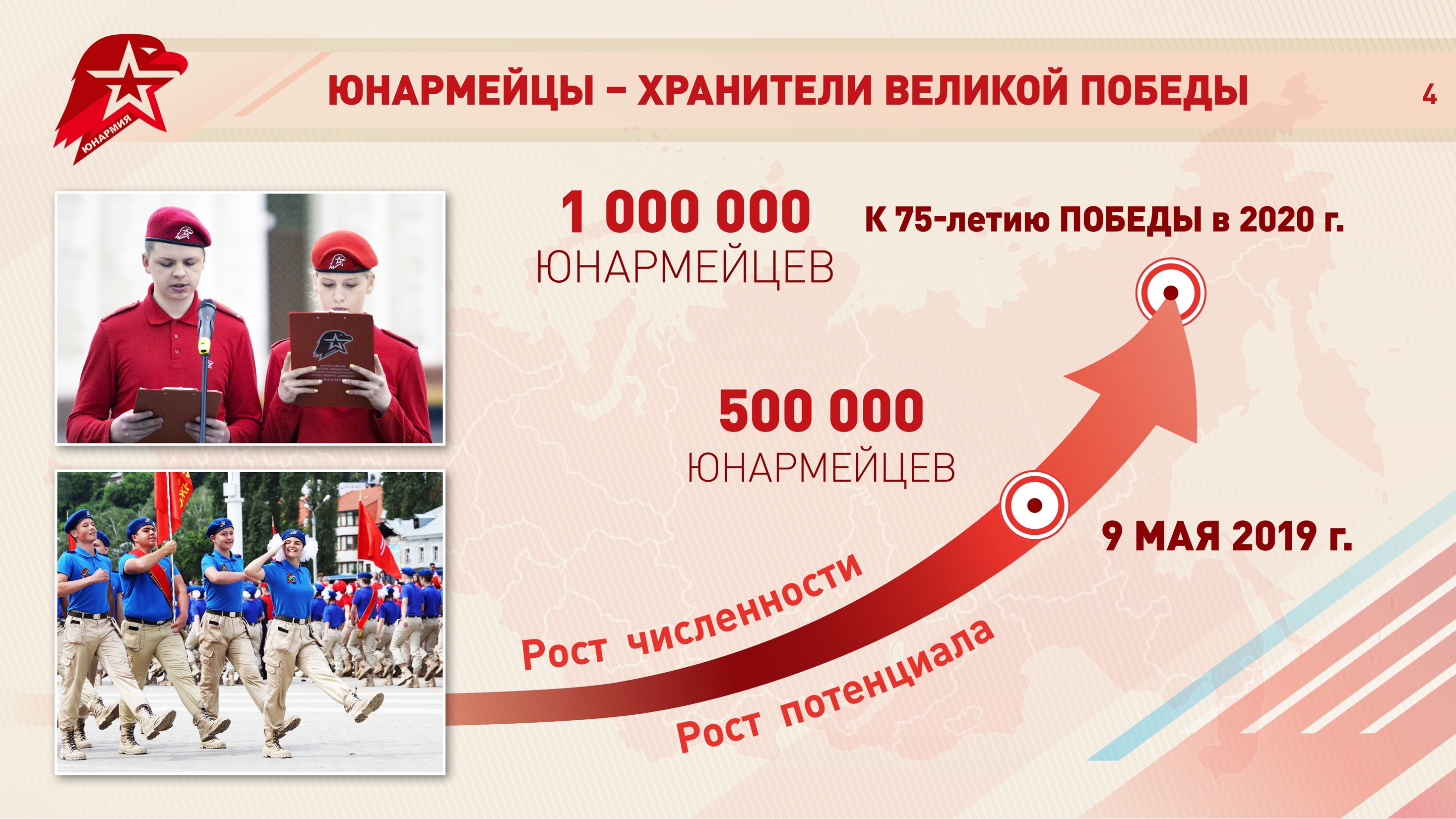 5
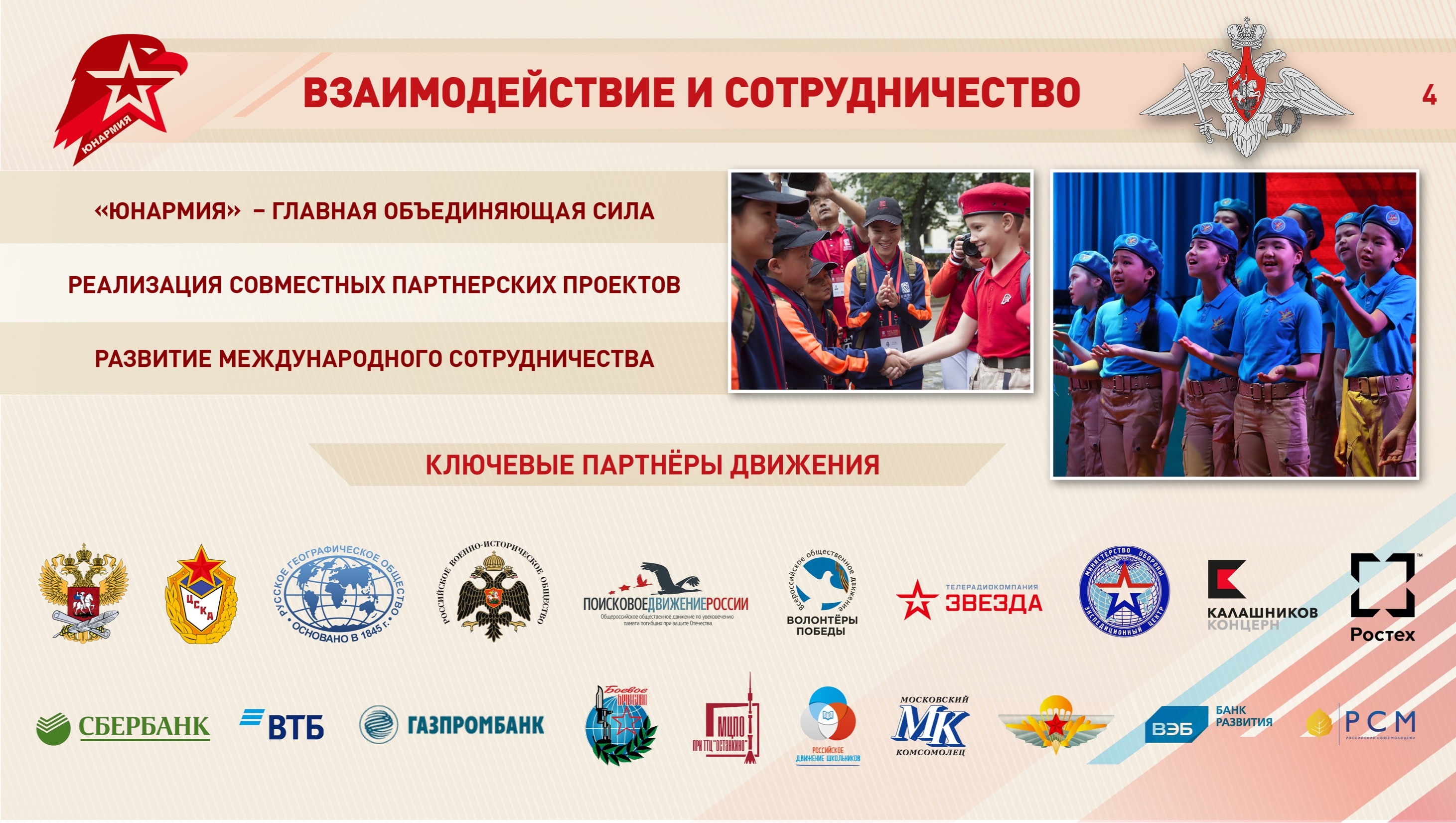 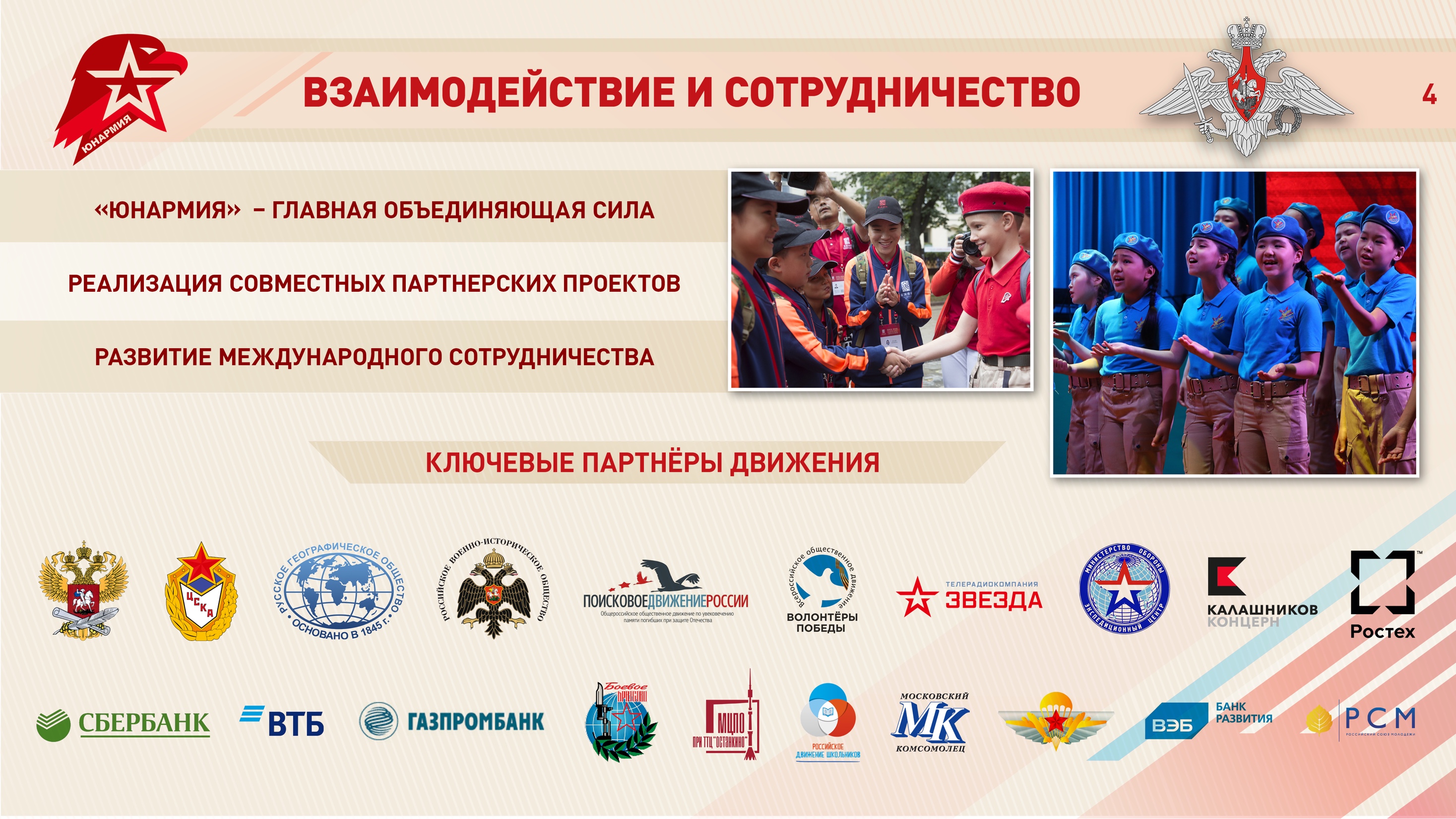 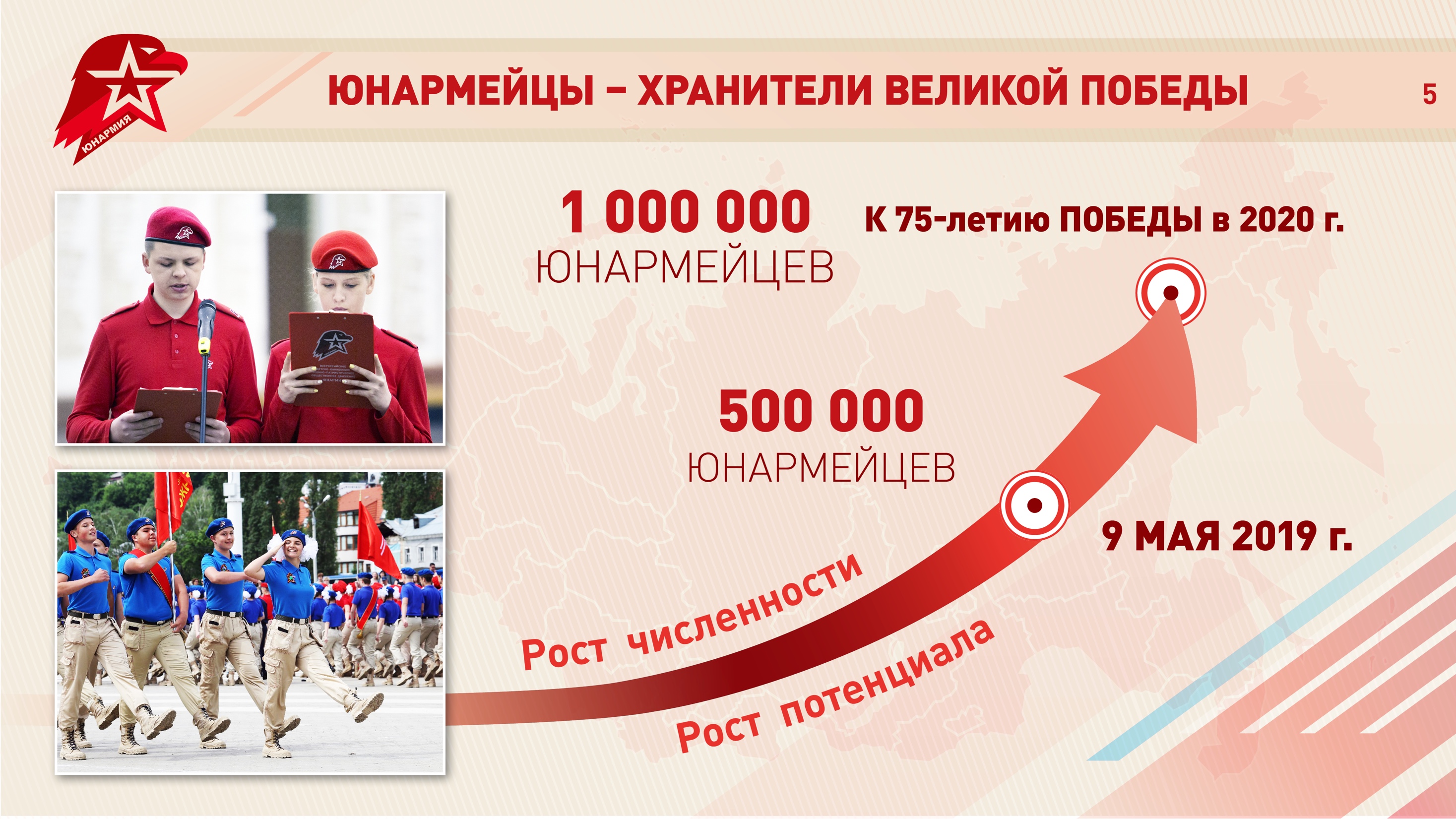 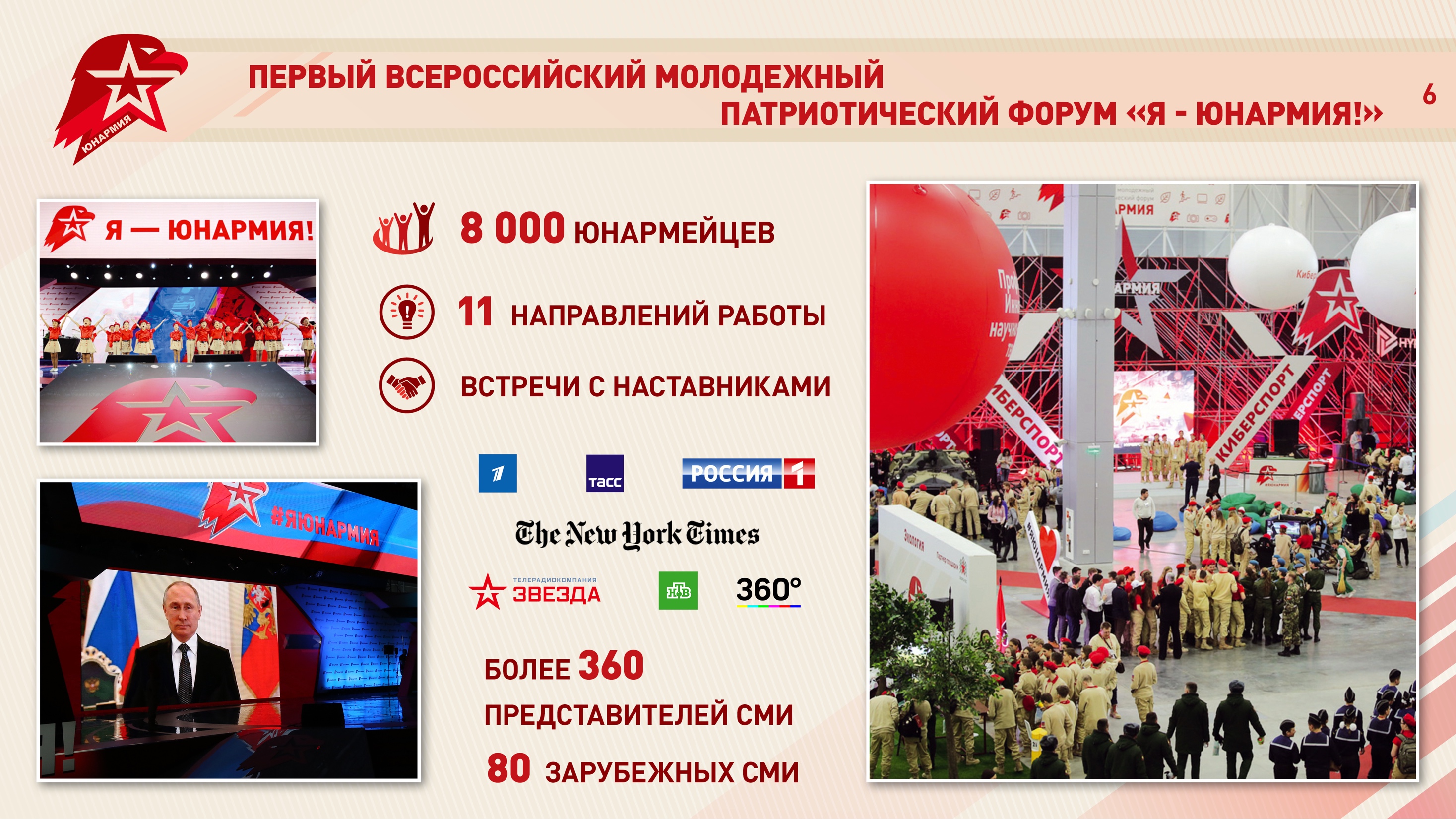 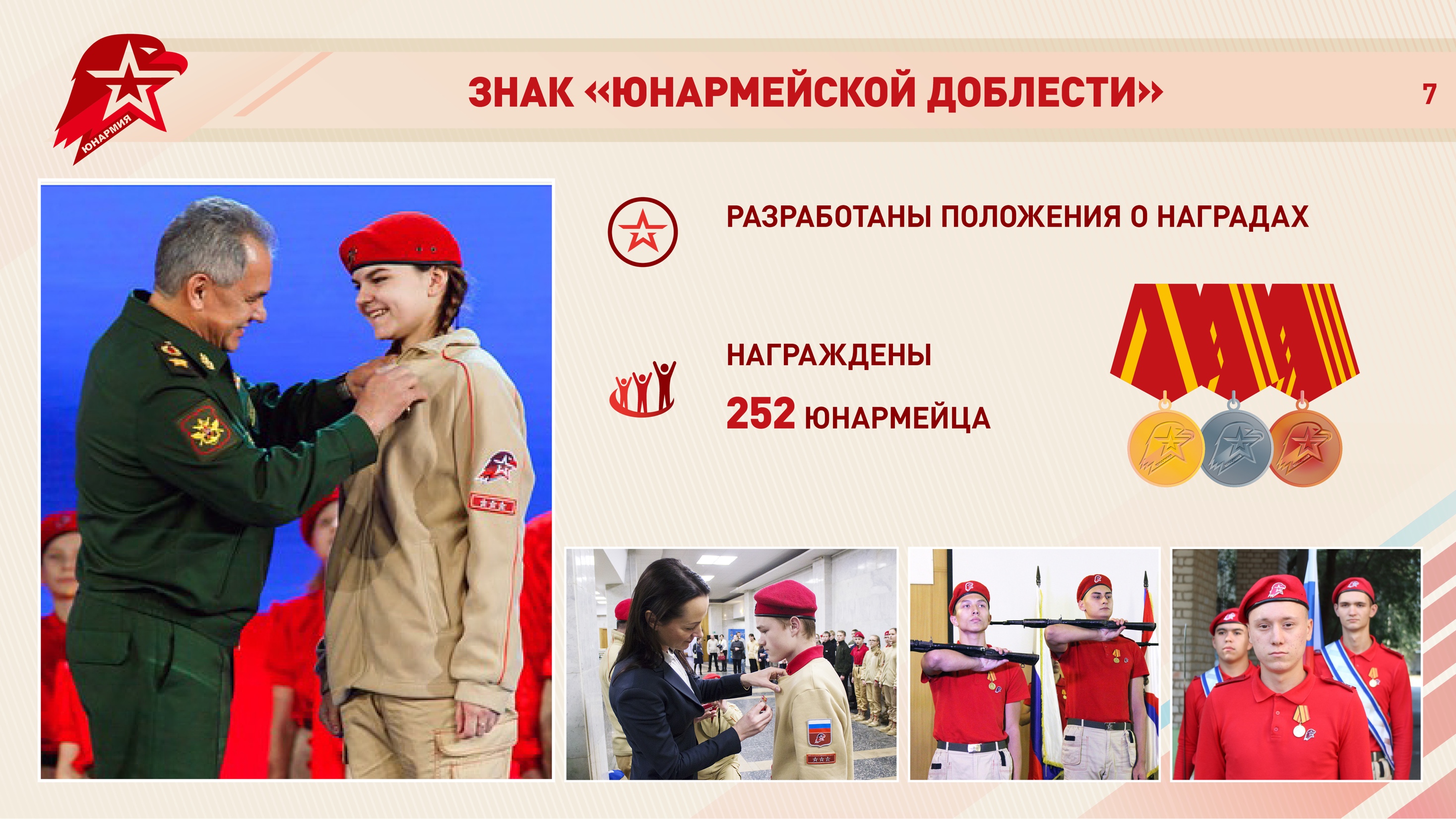 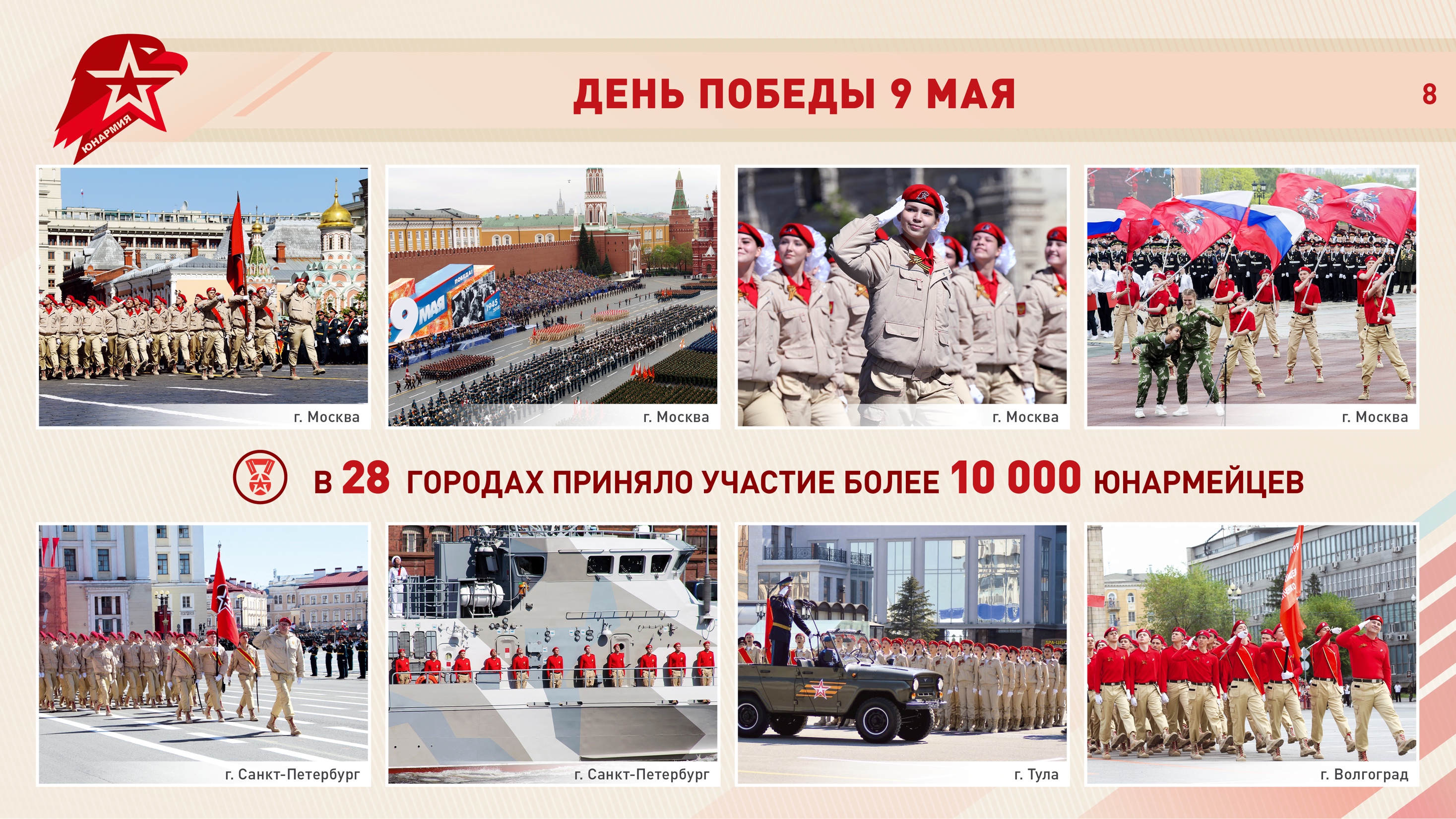 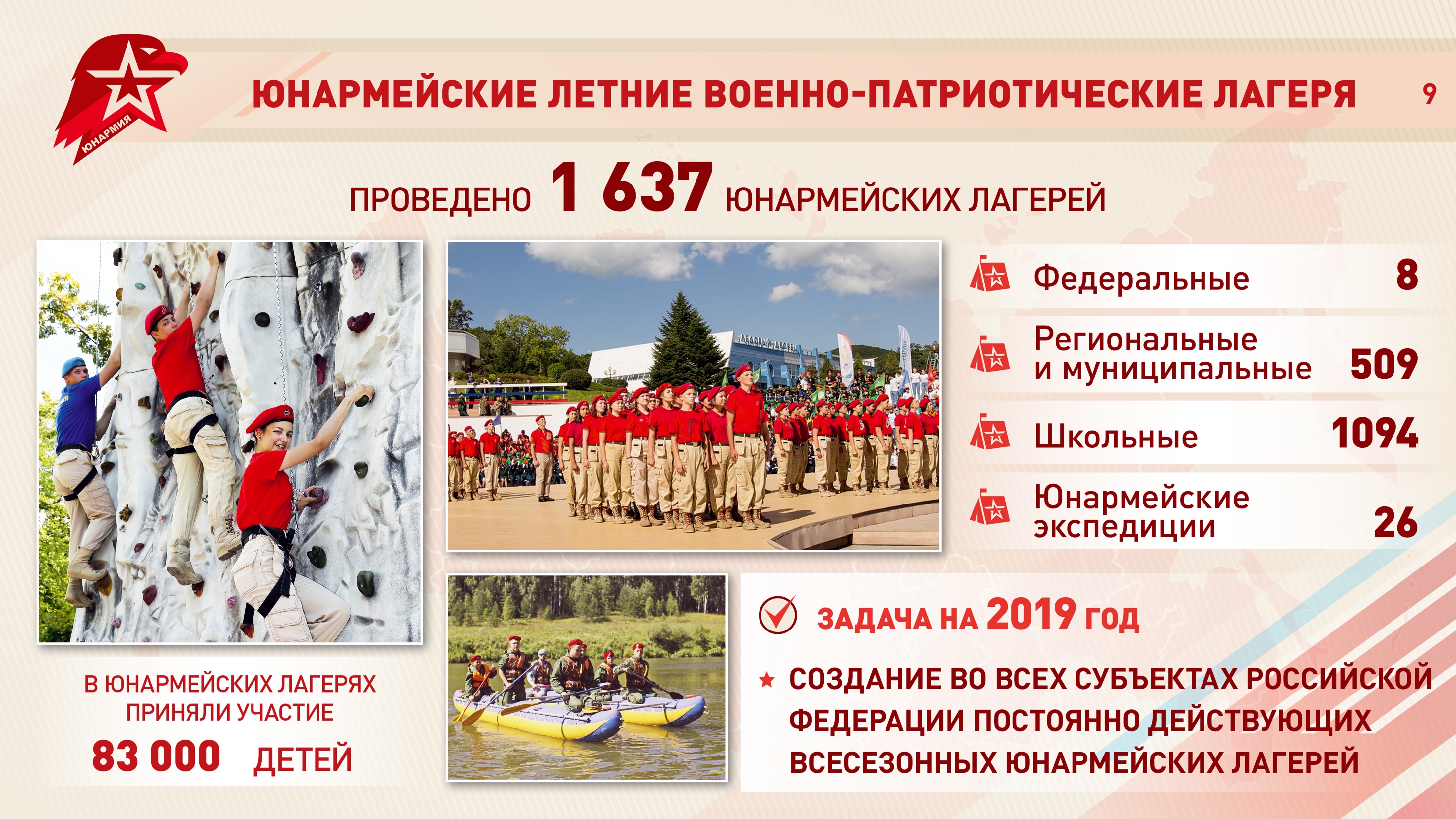 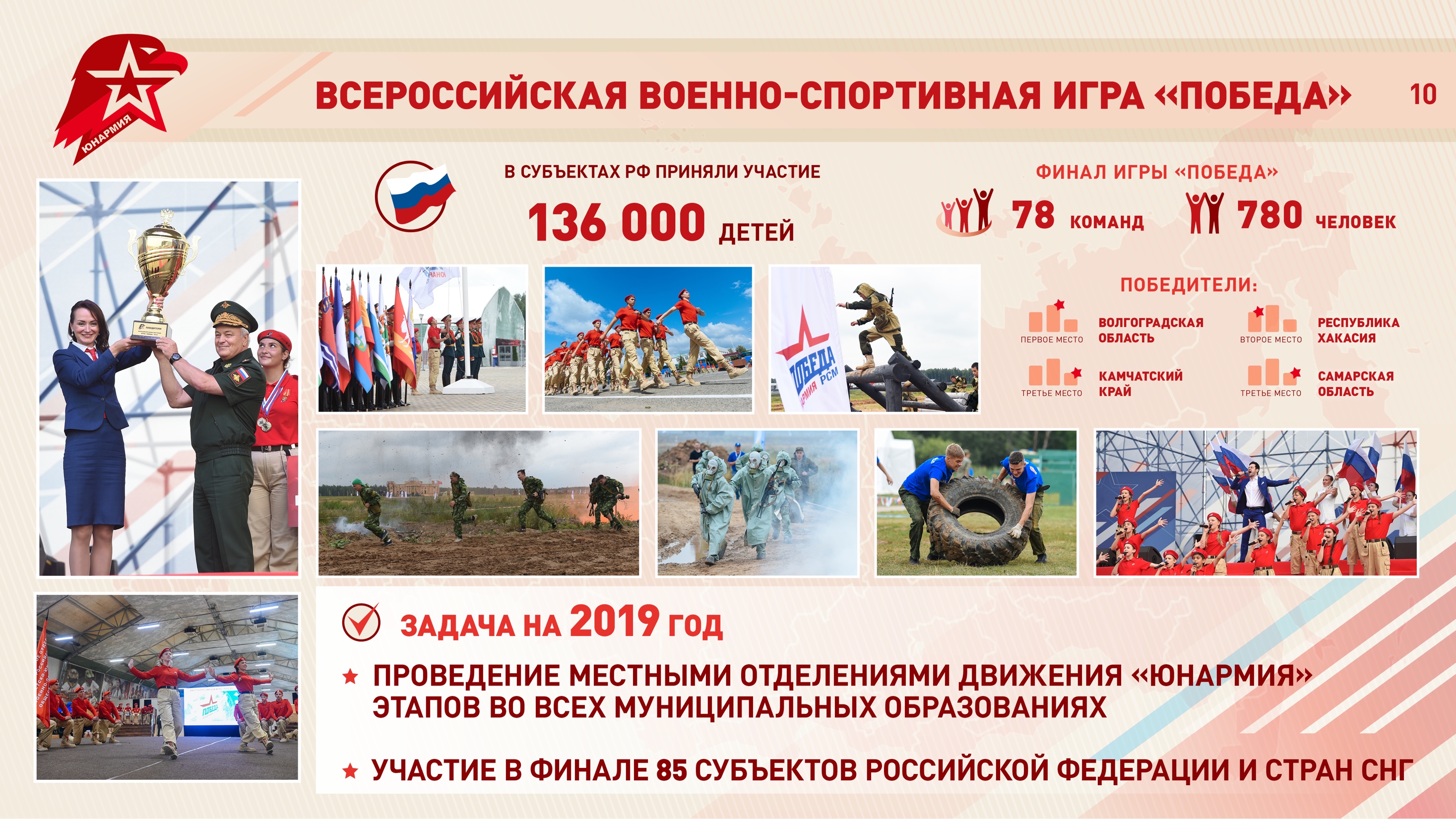 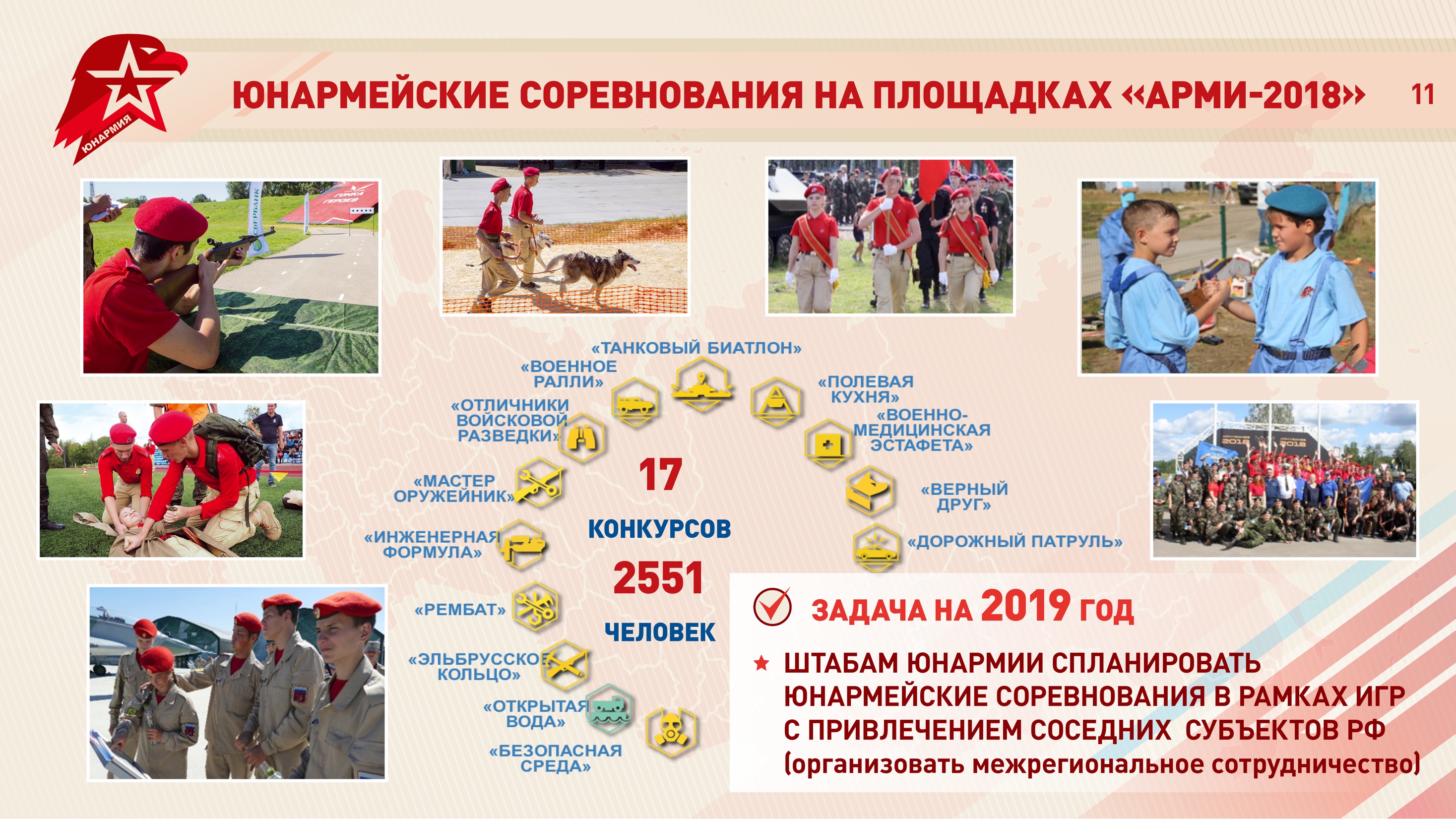 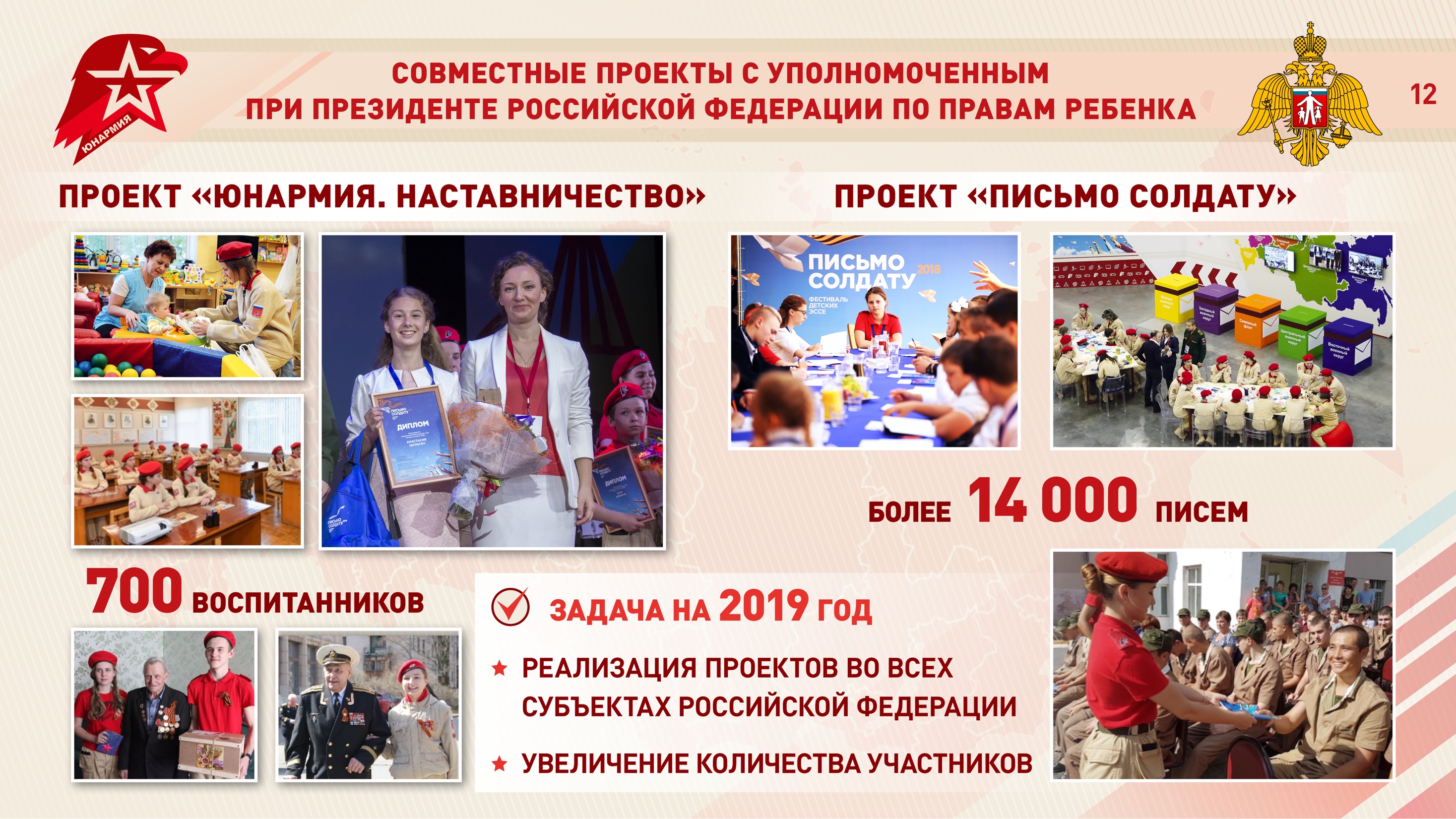 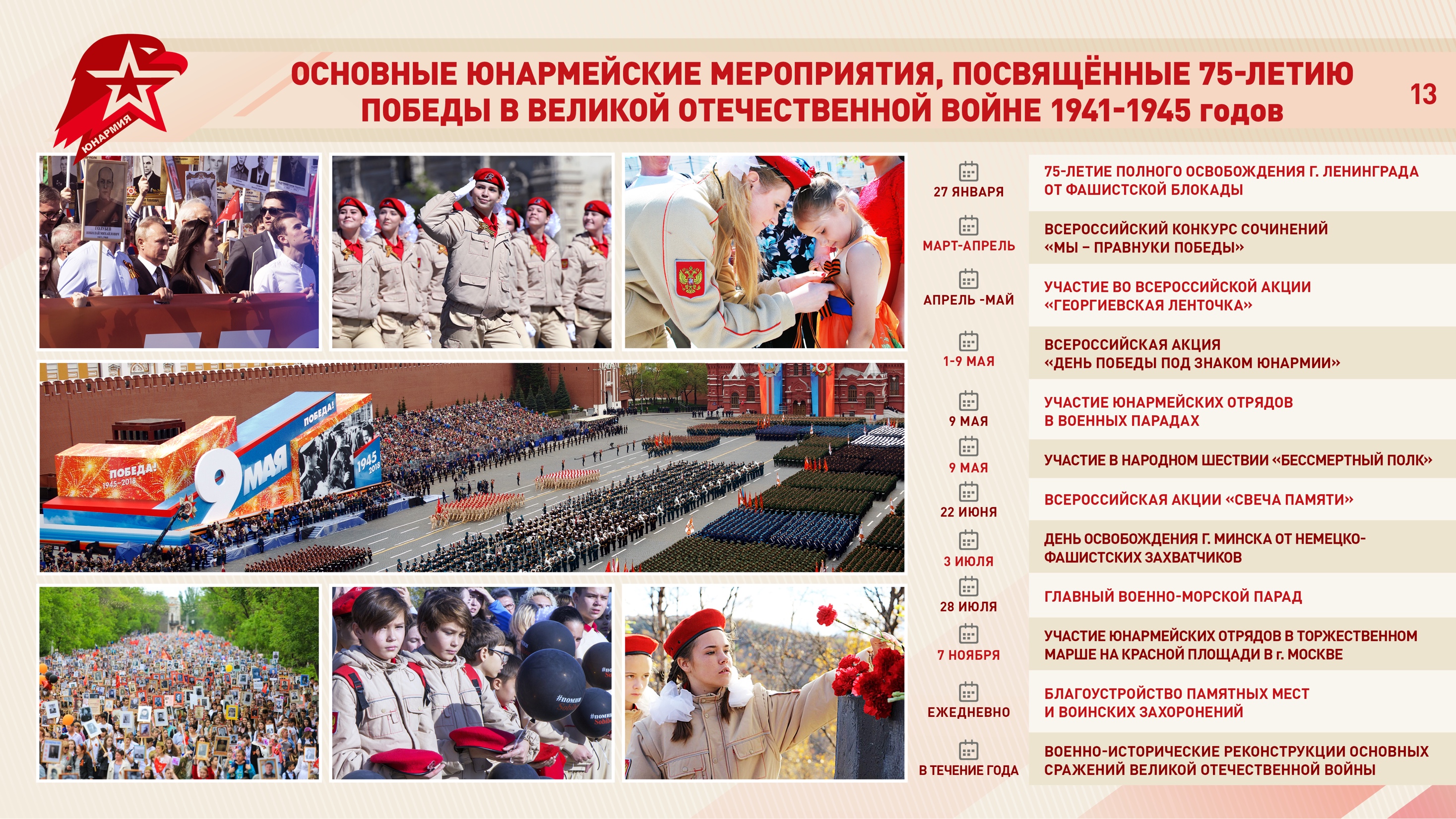 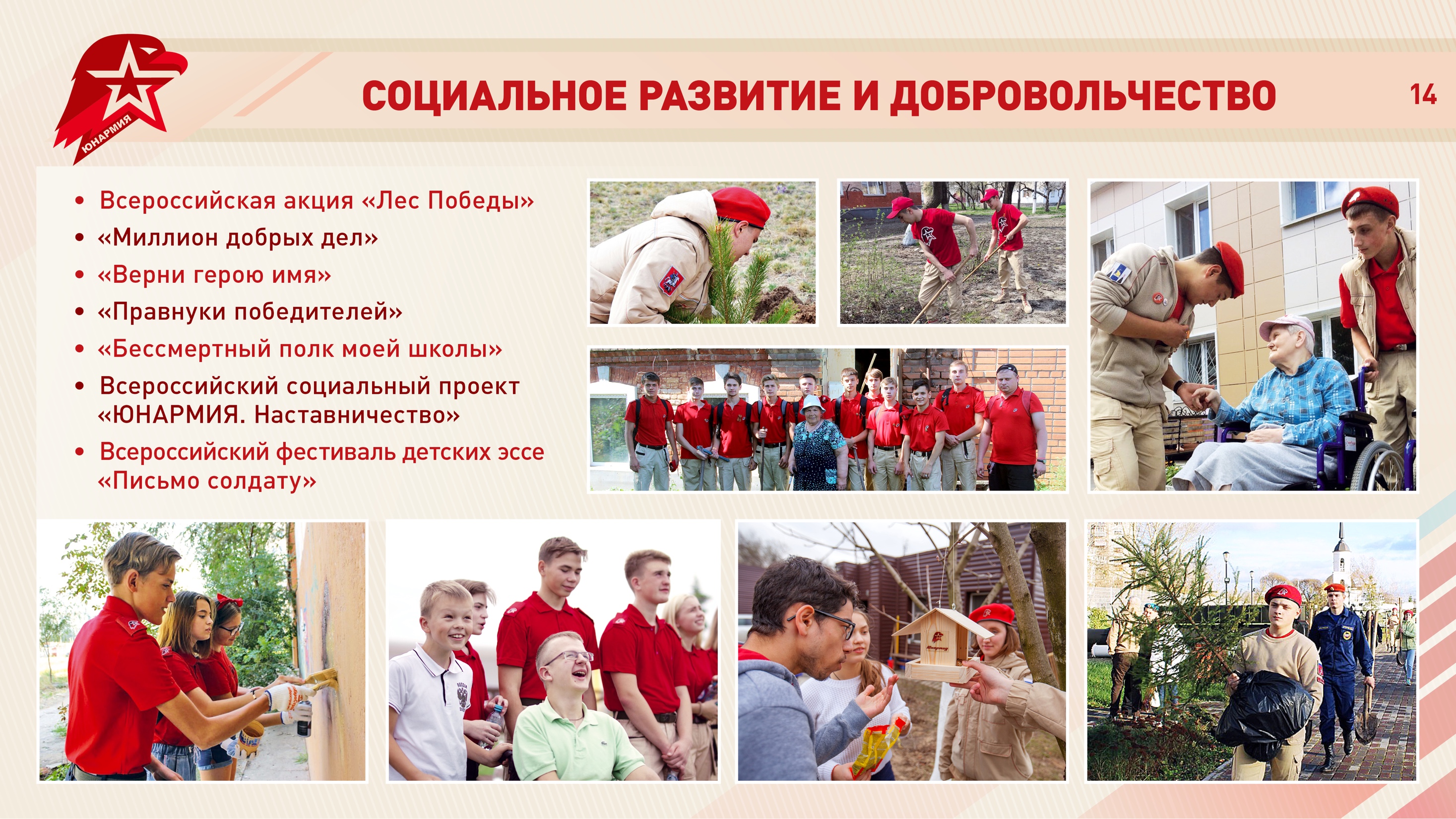 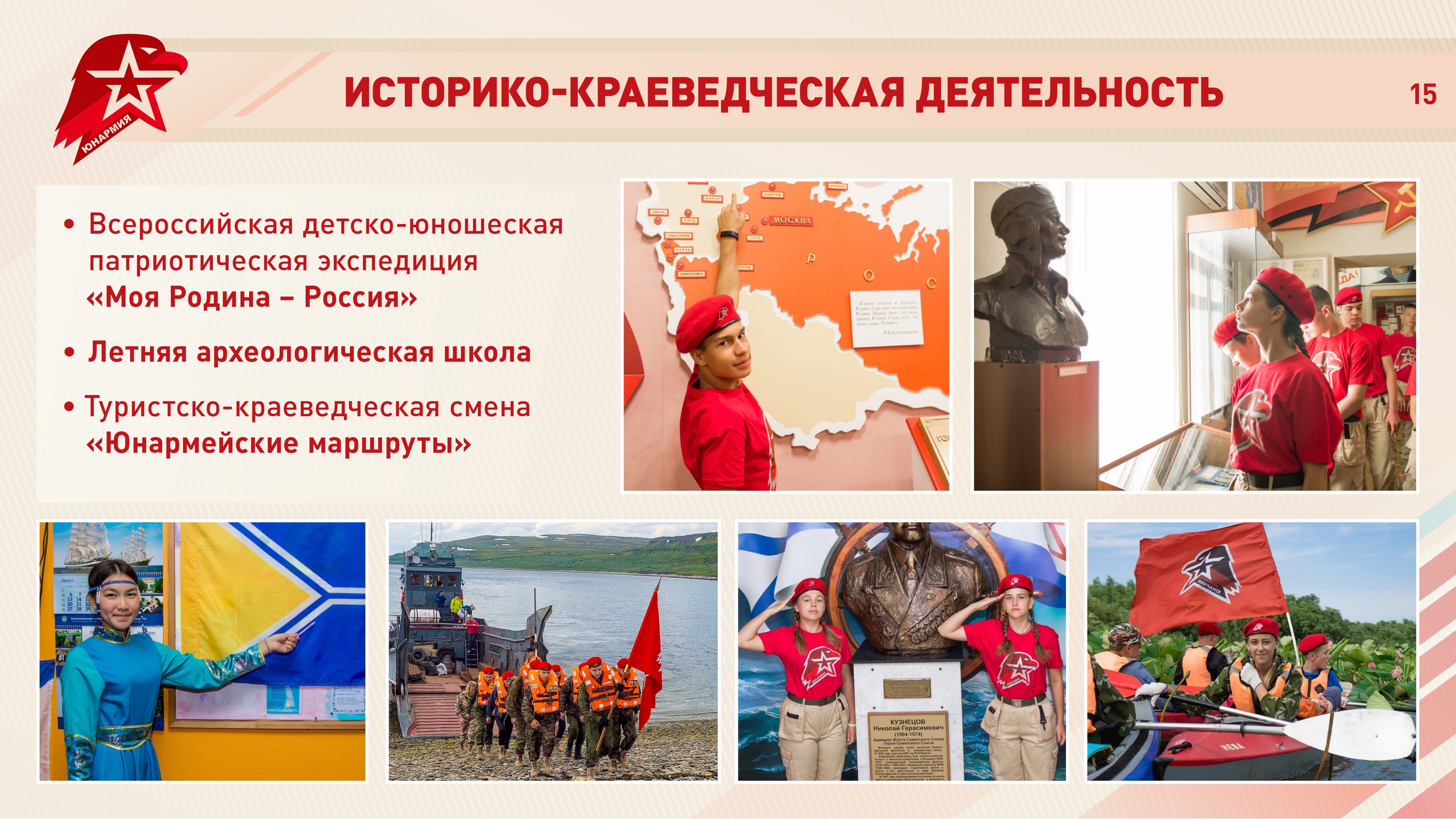 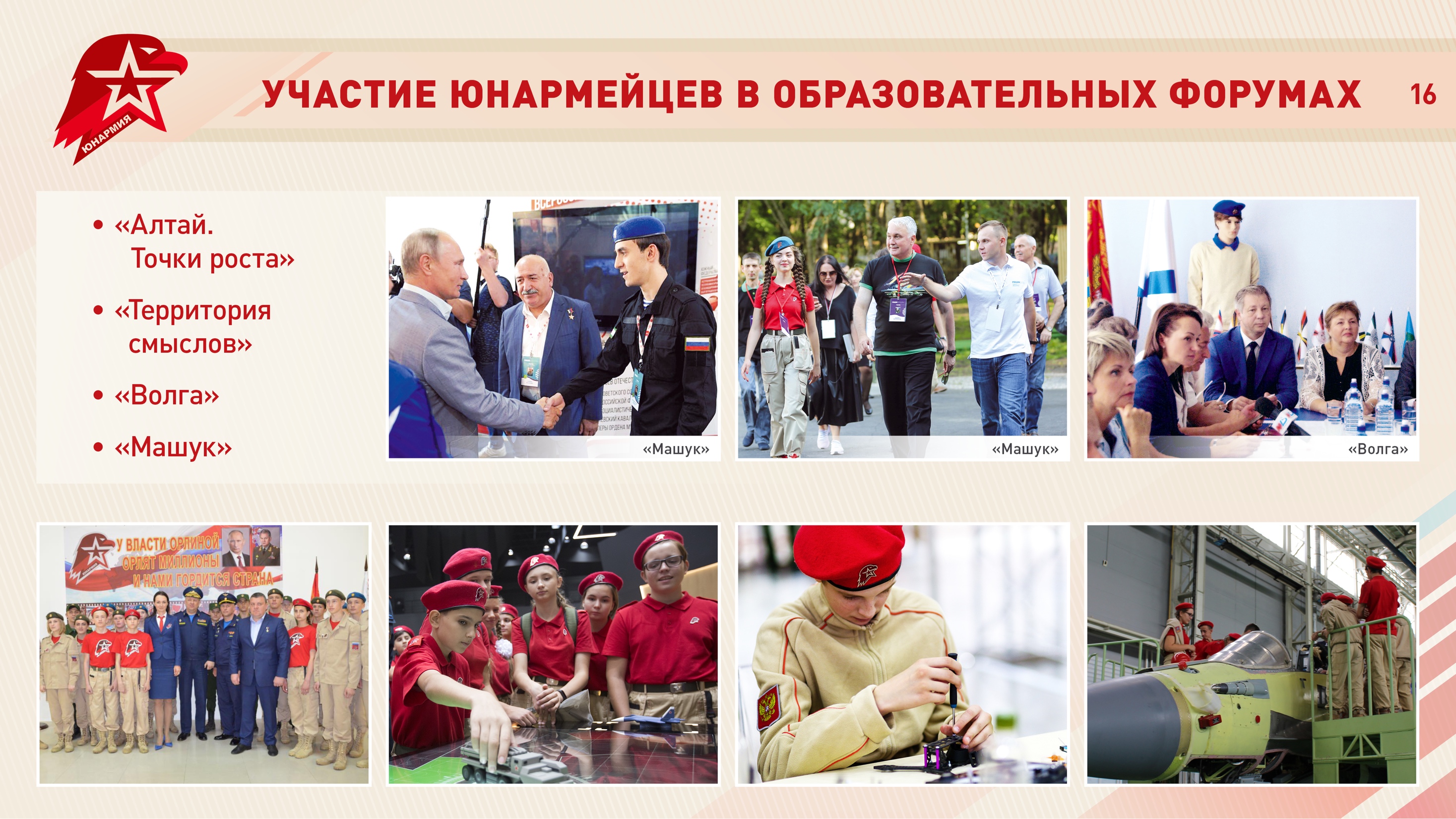 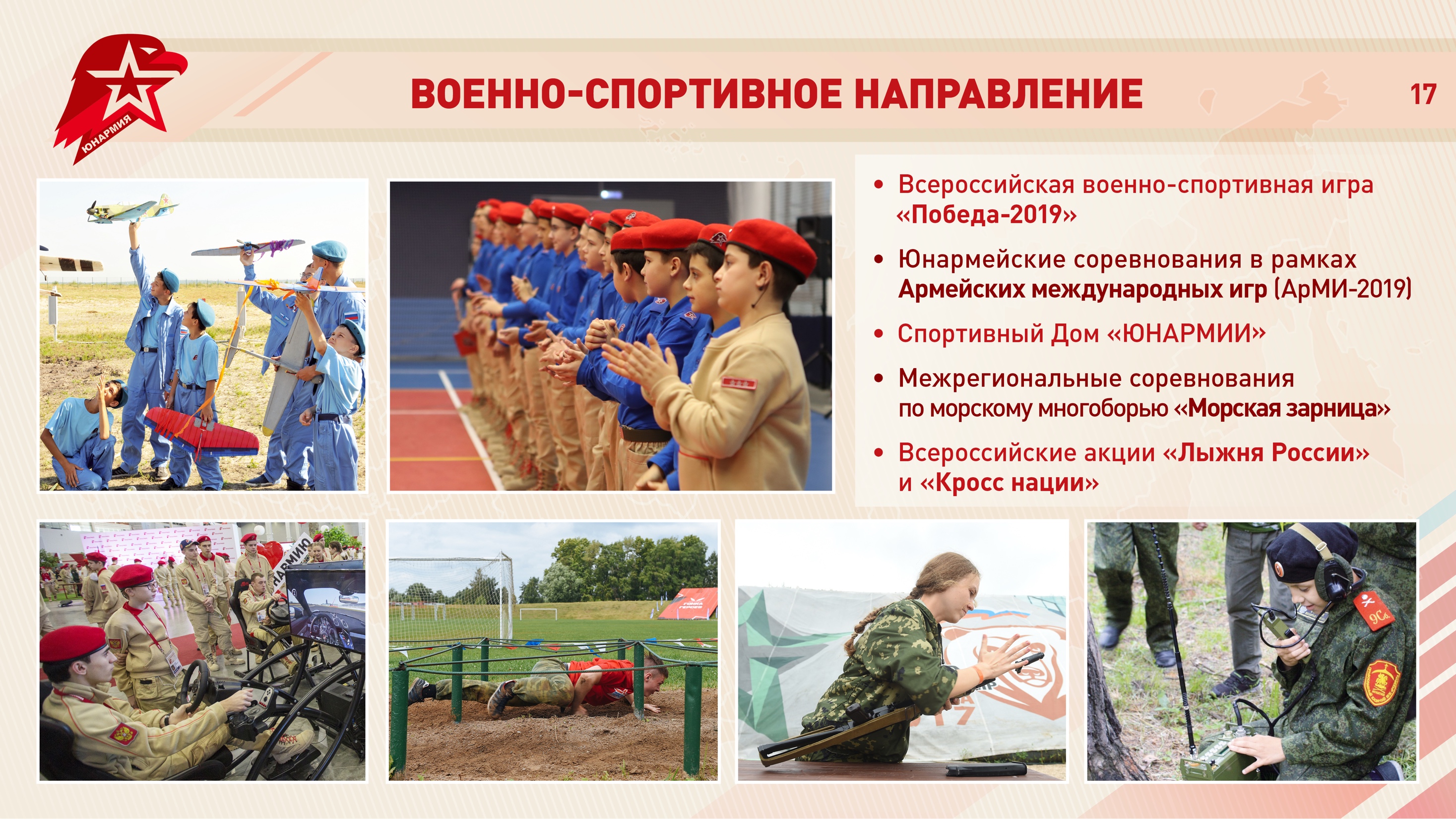 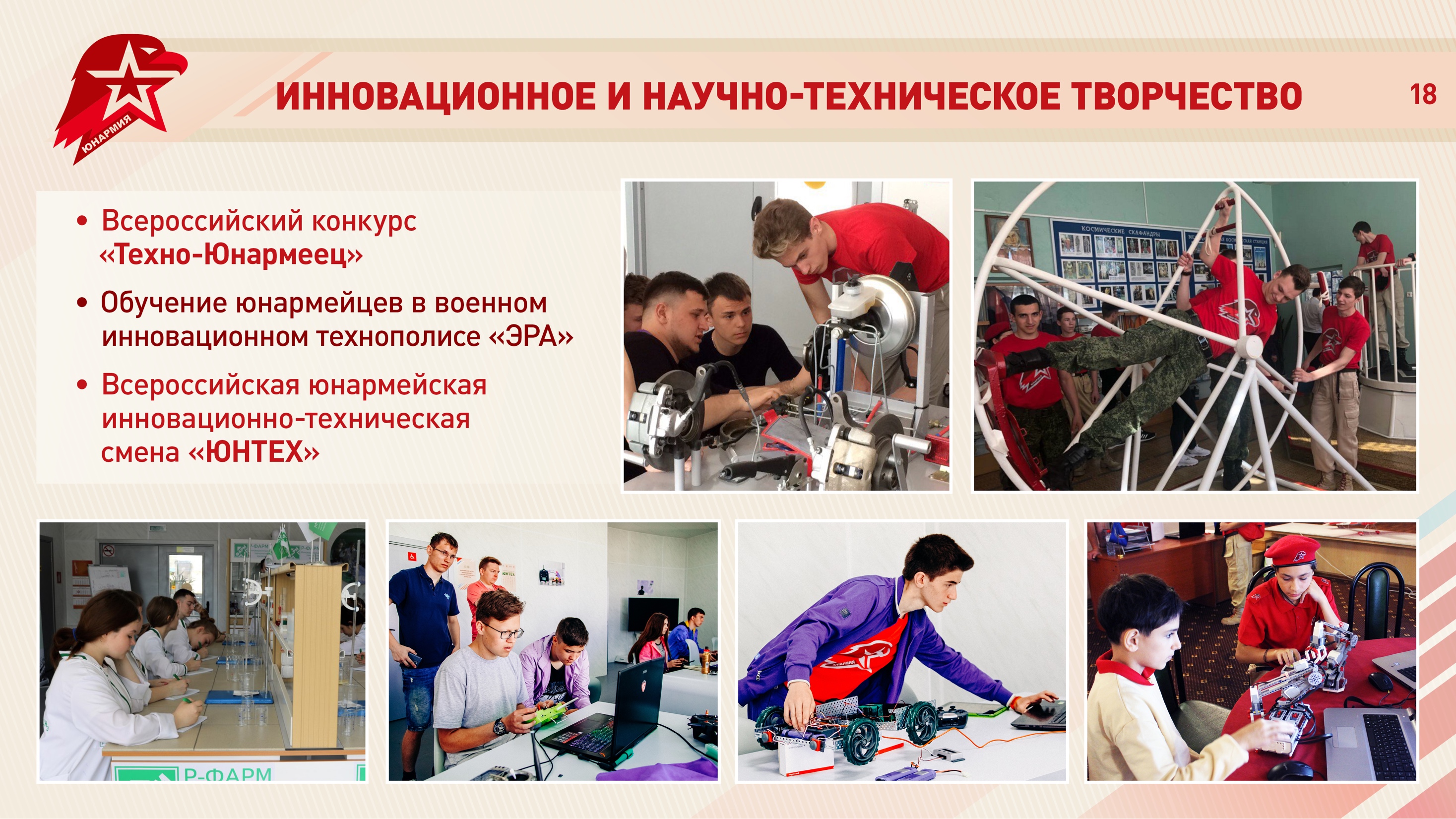 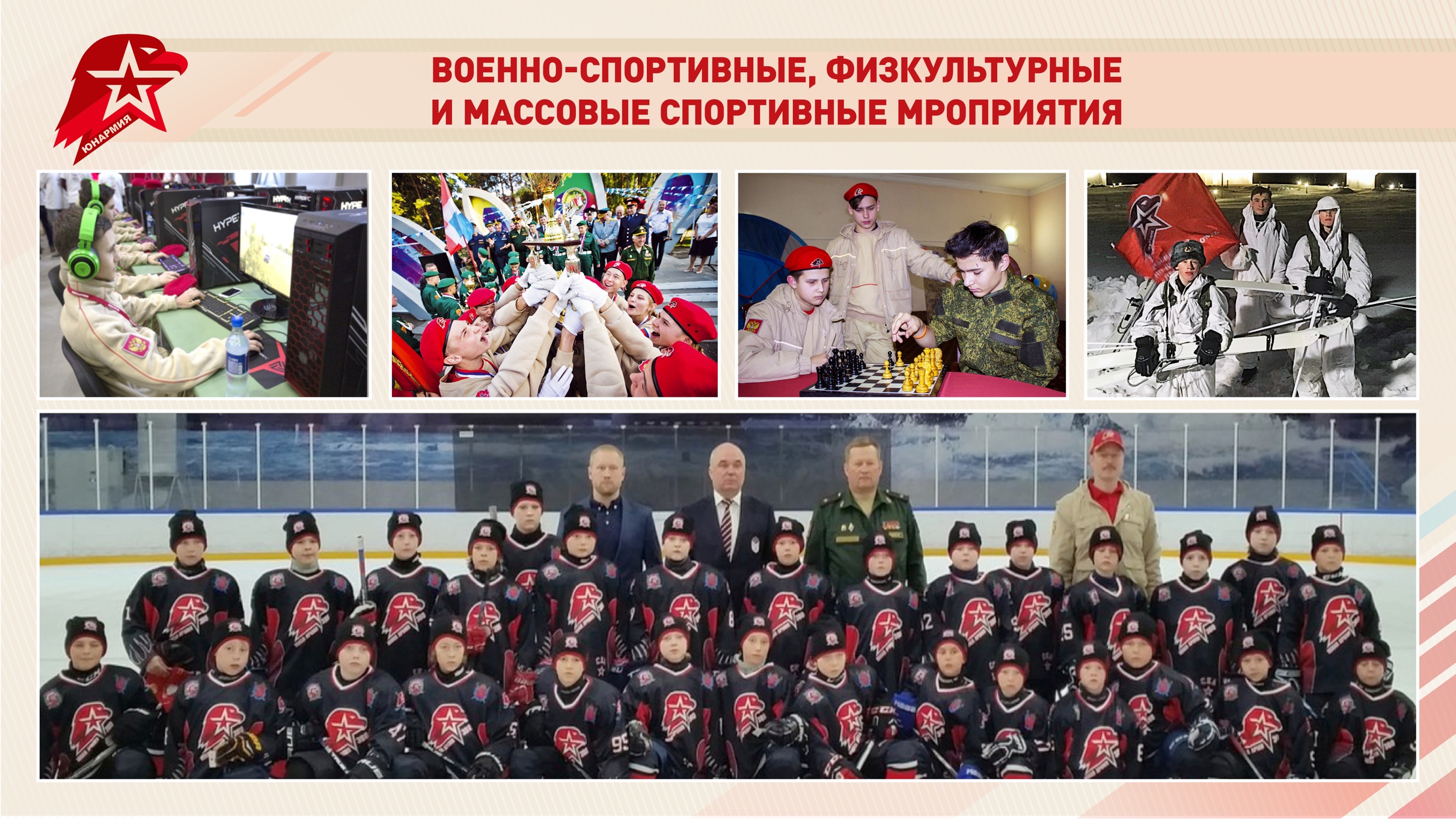 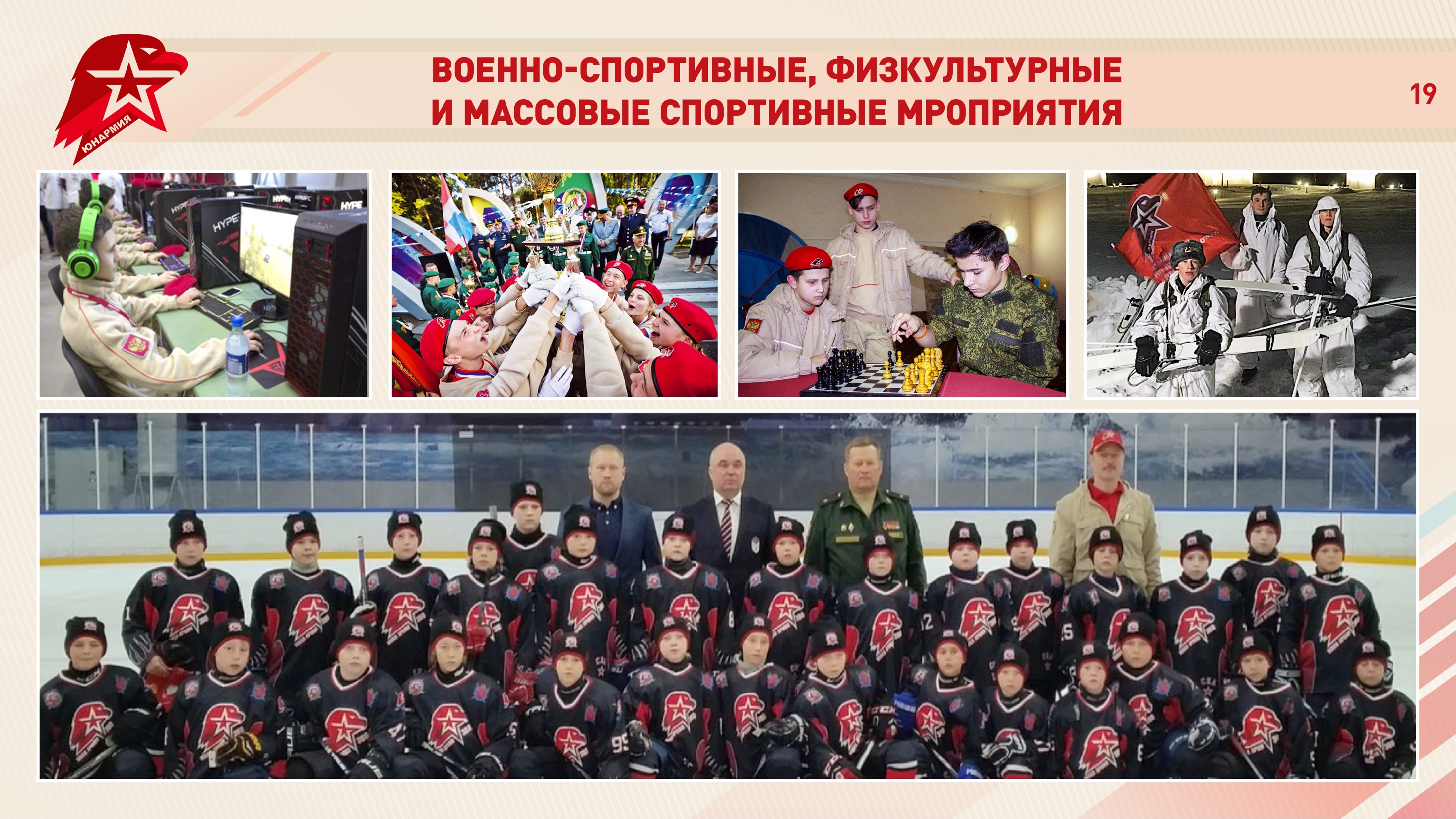 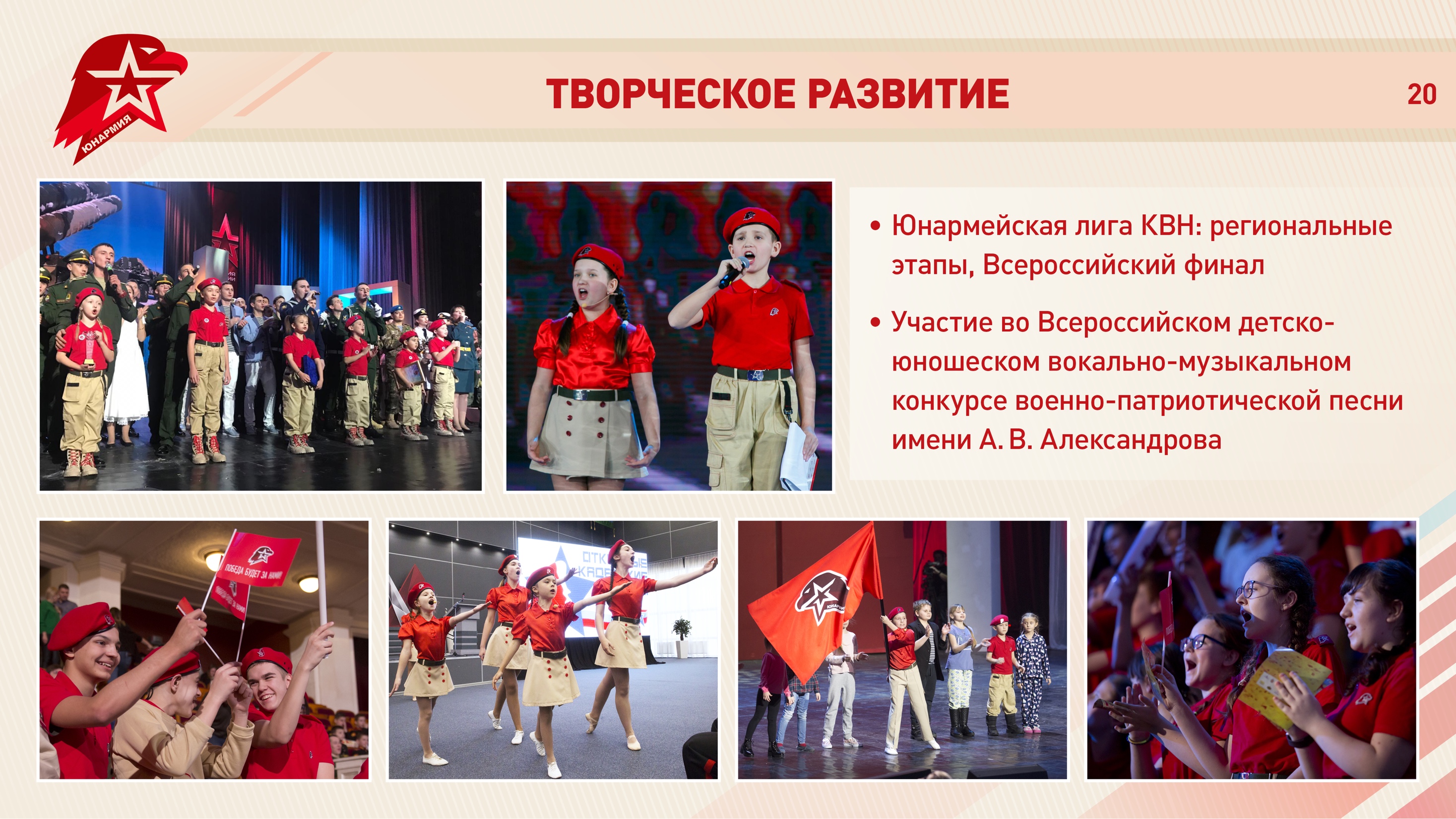 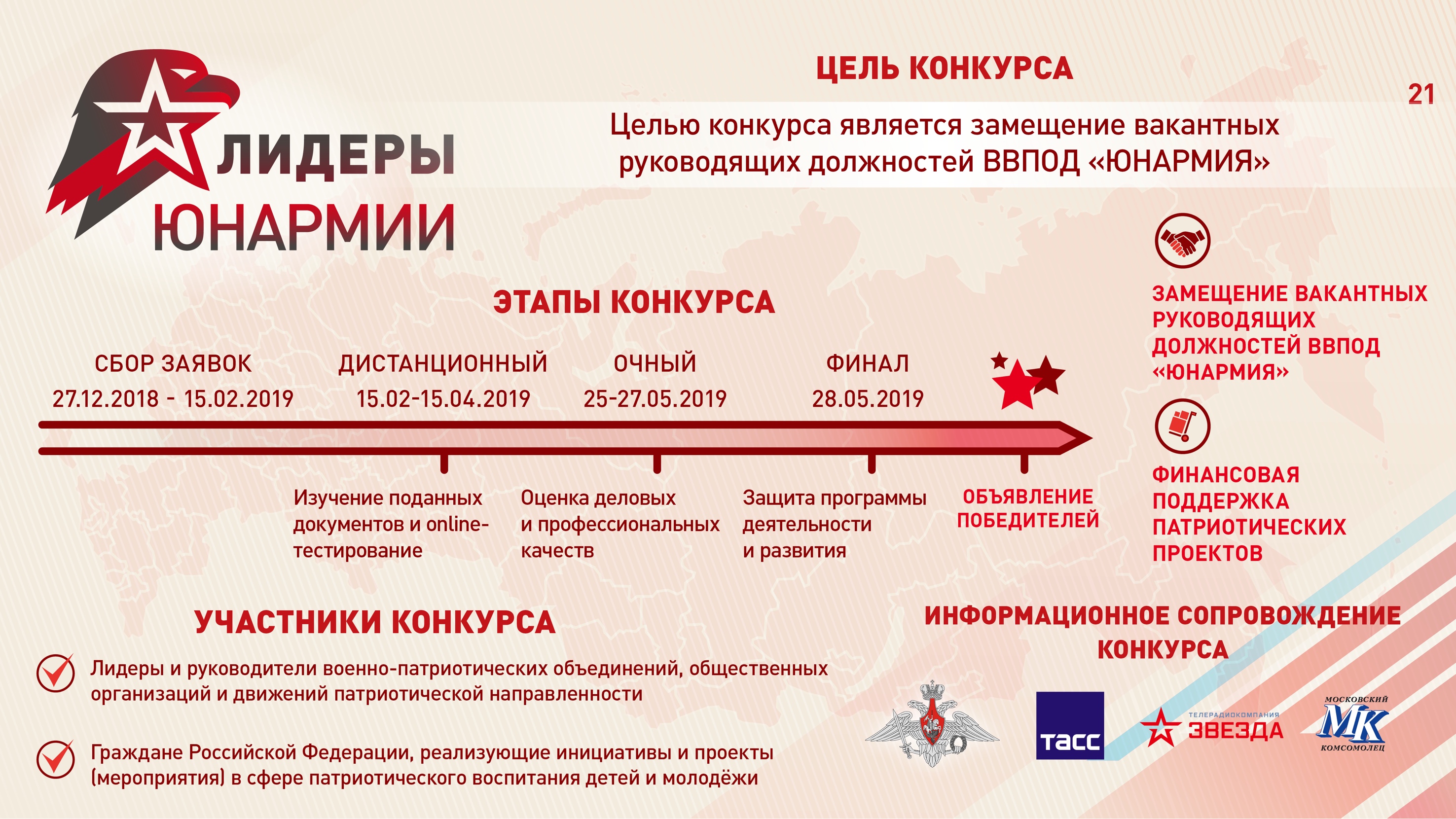 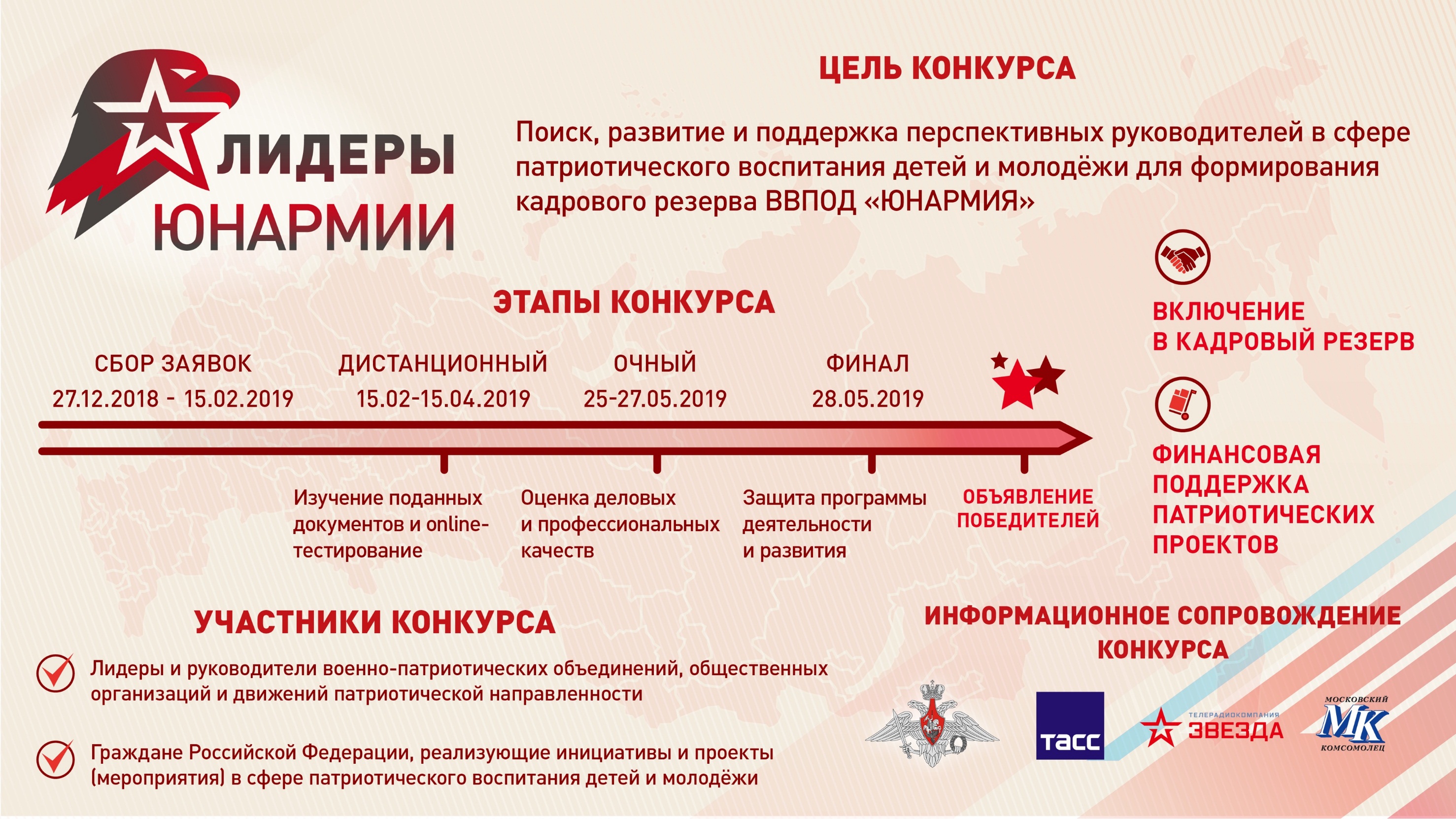 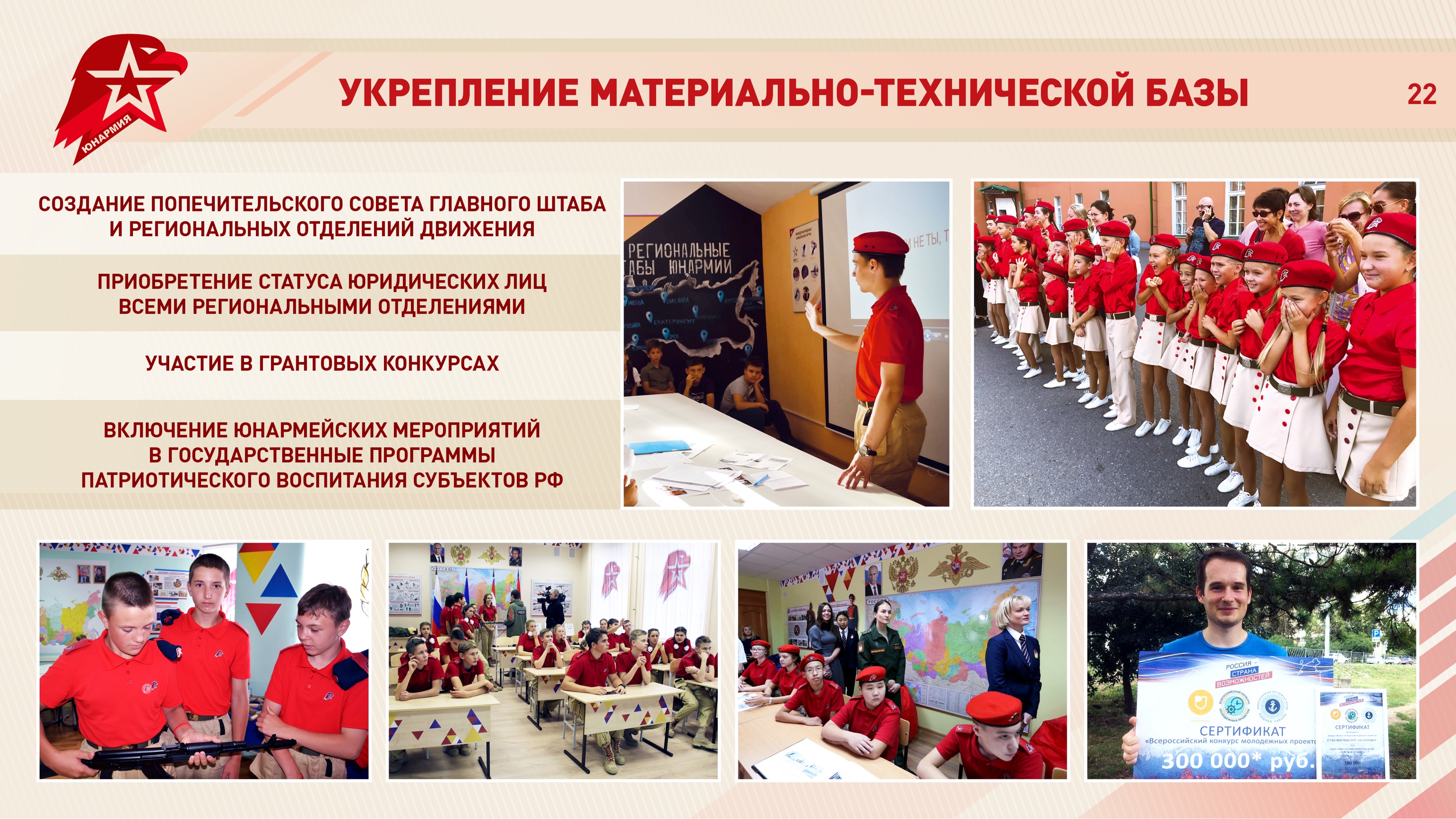 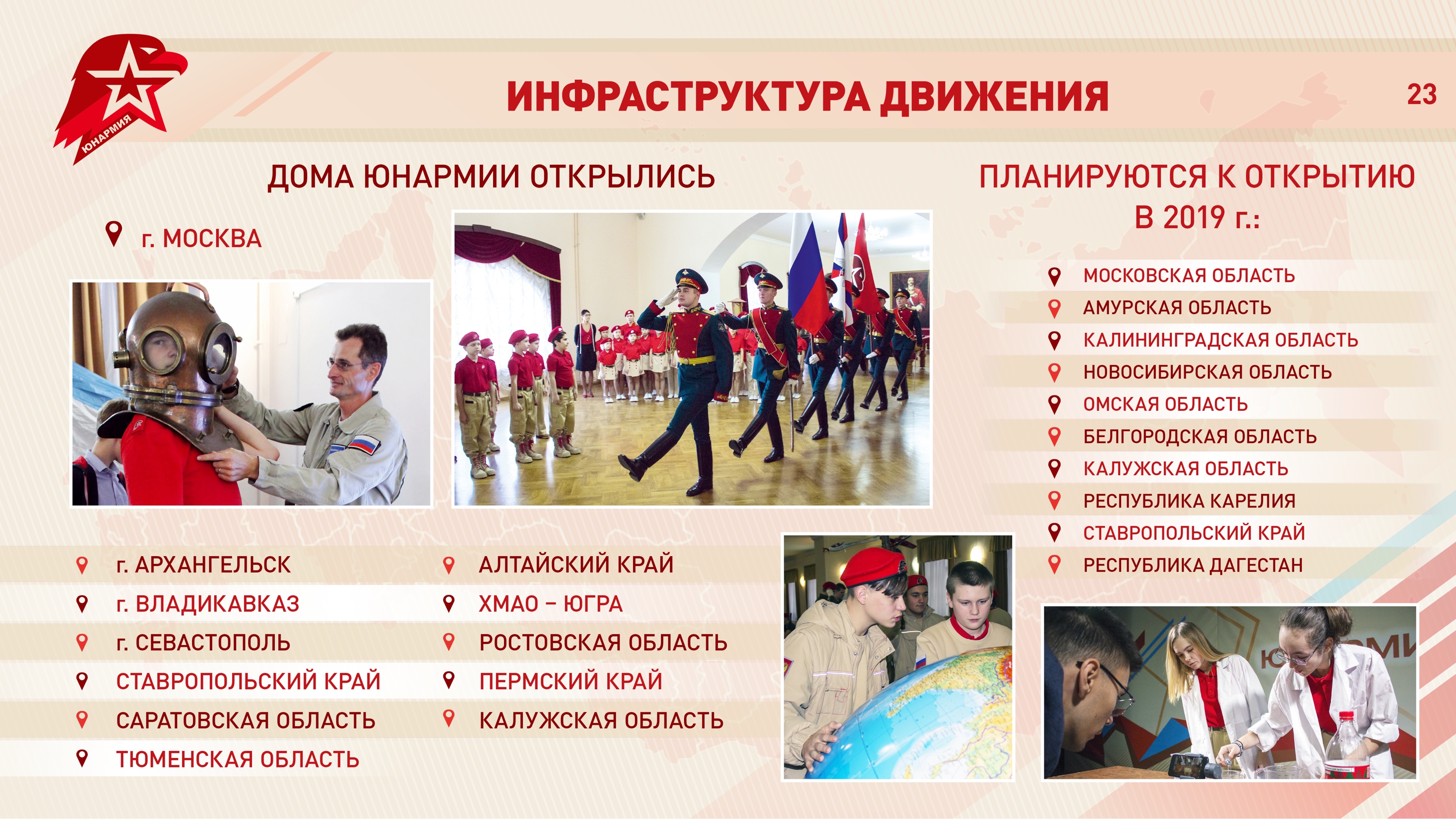 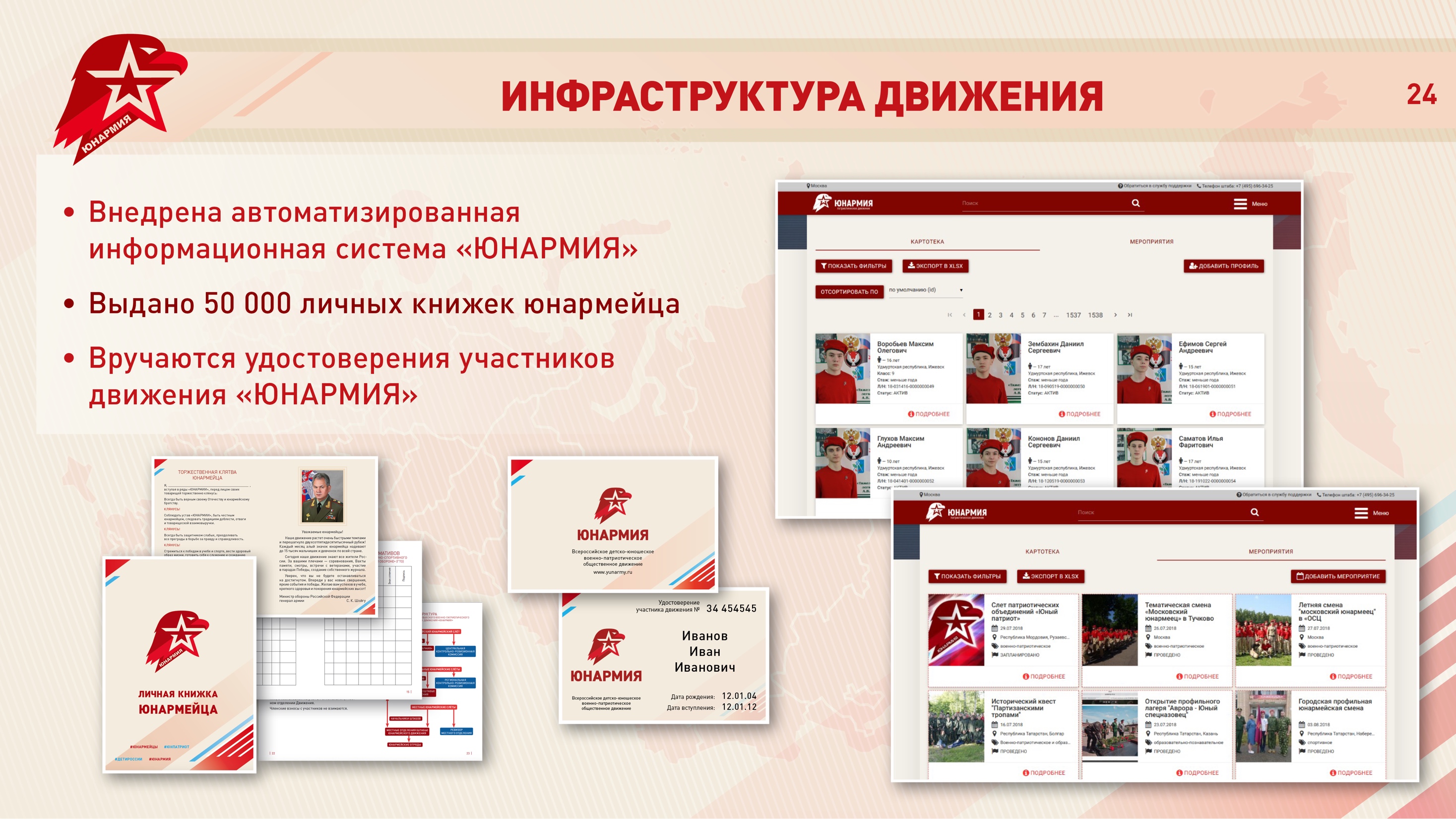 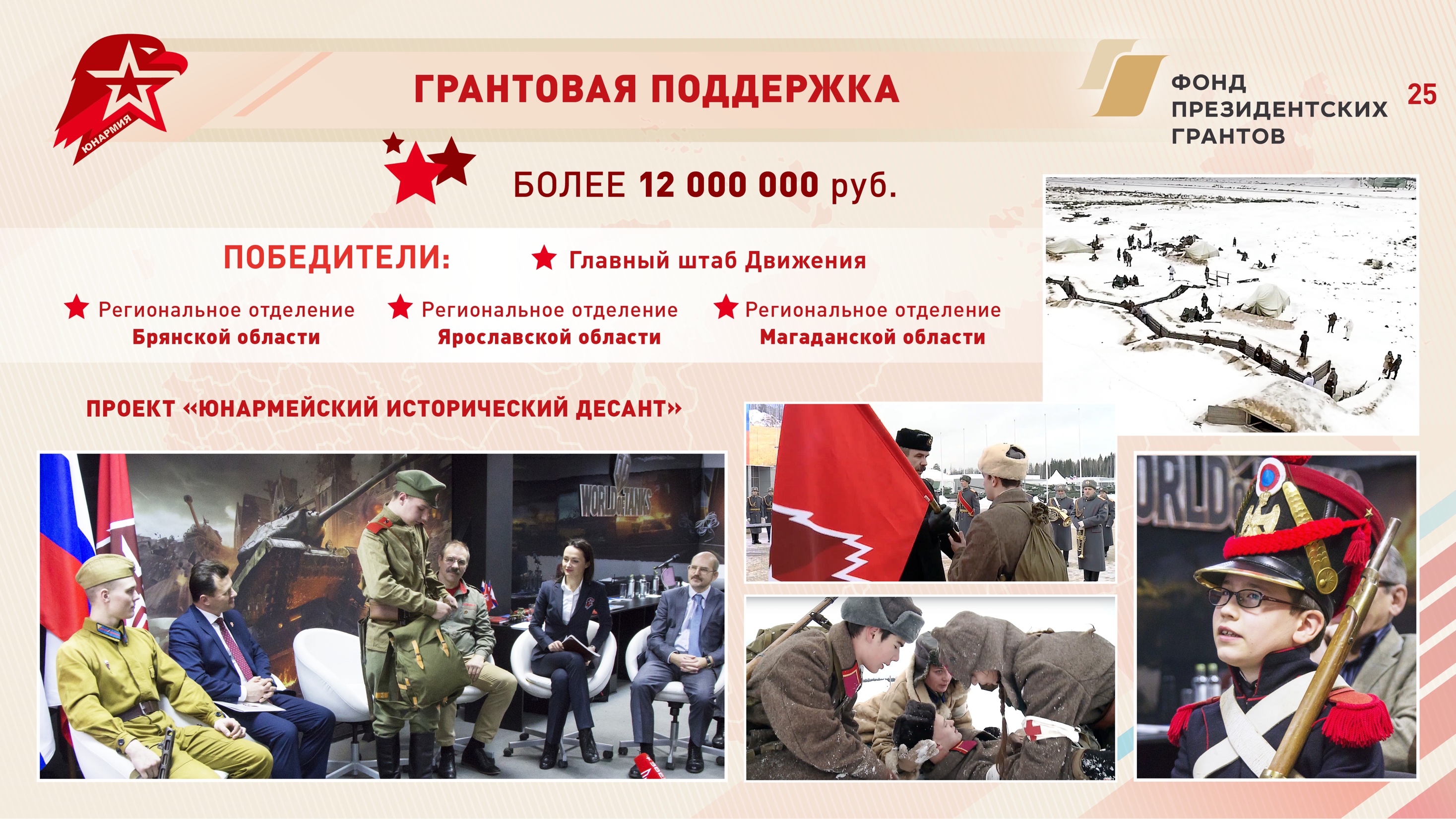 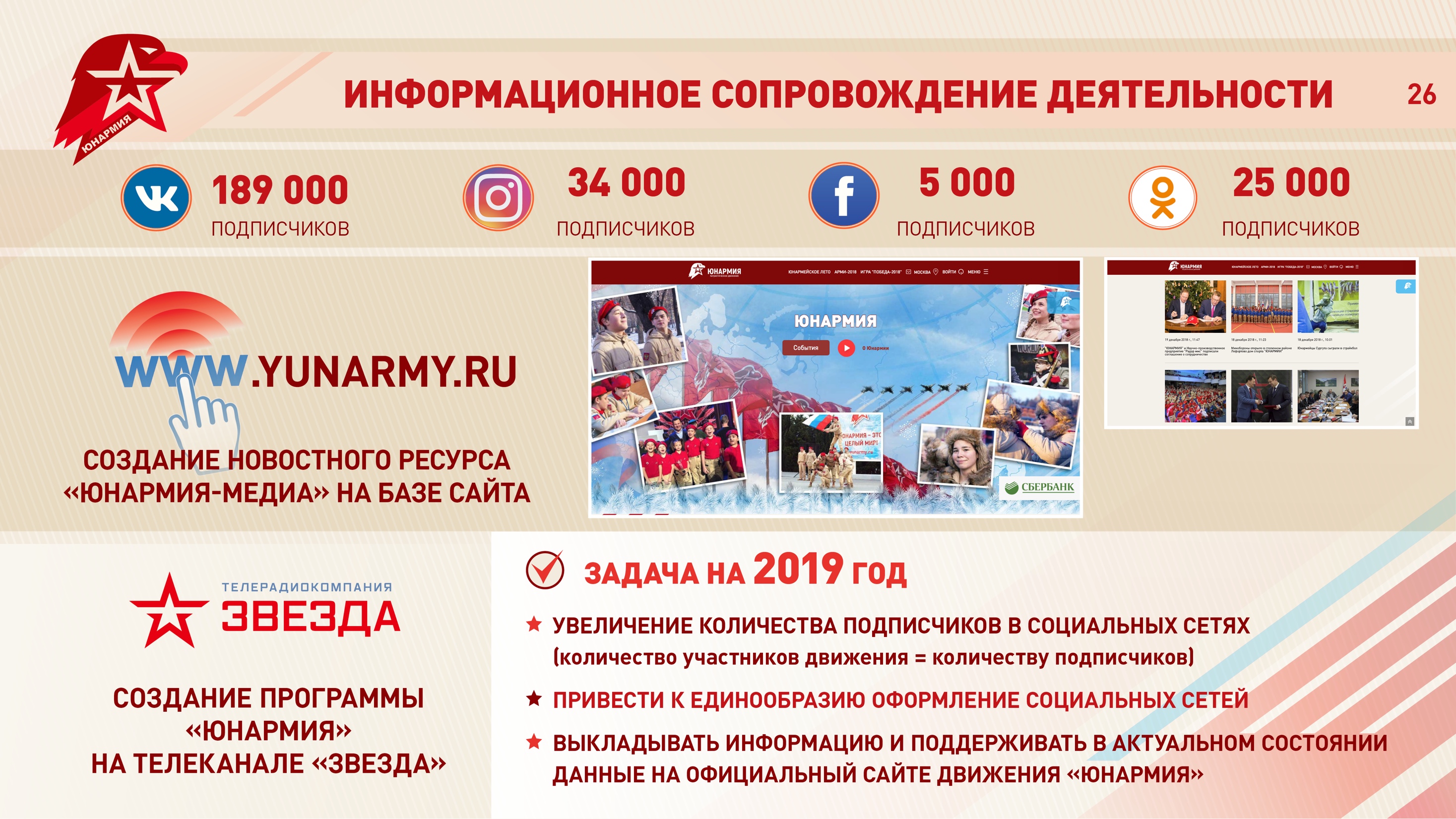 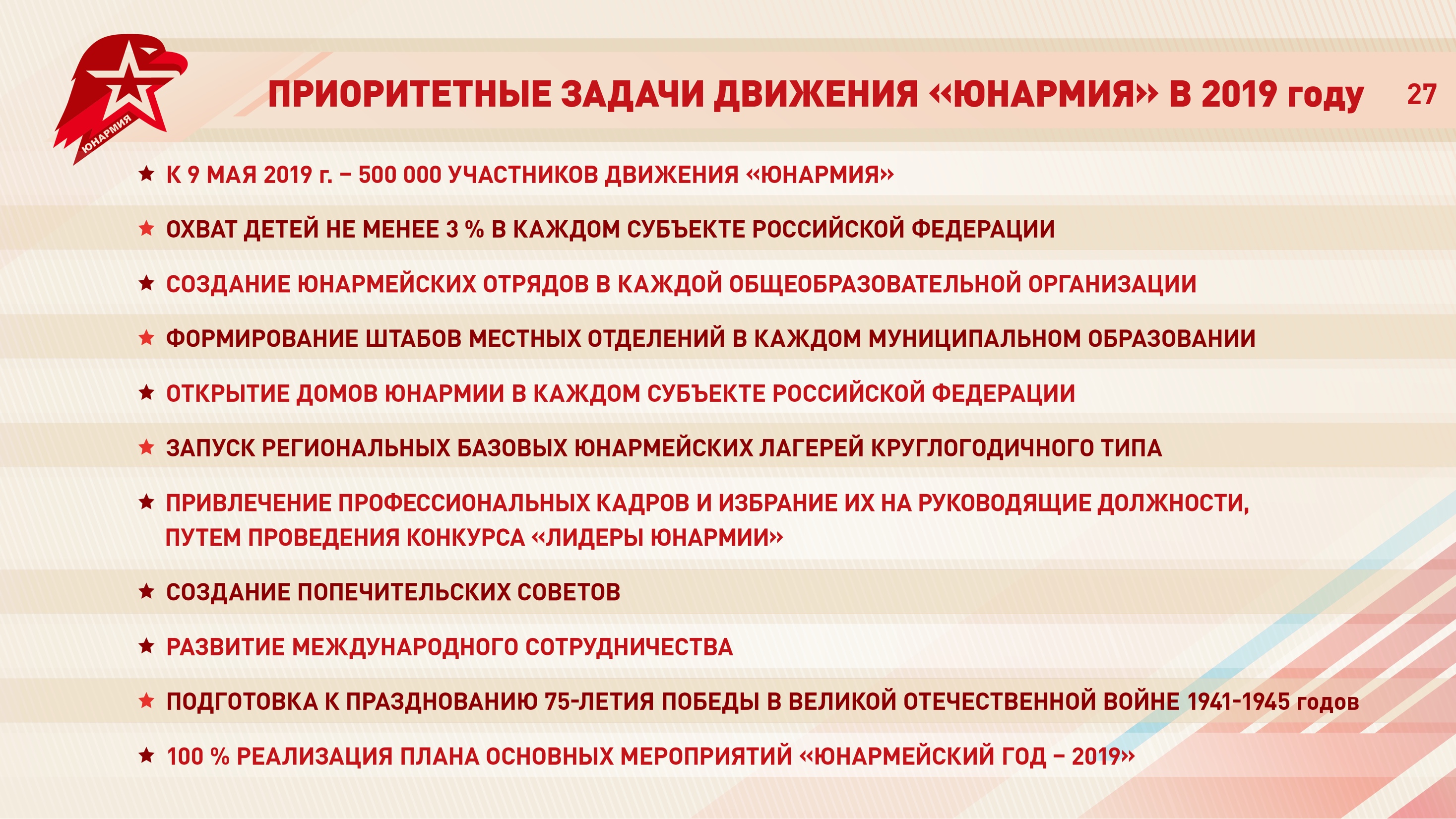 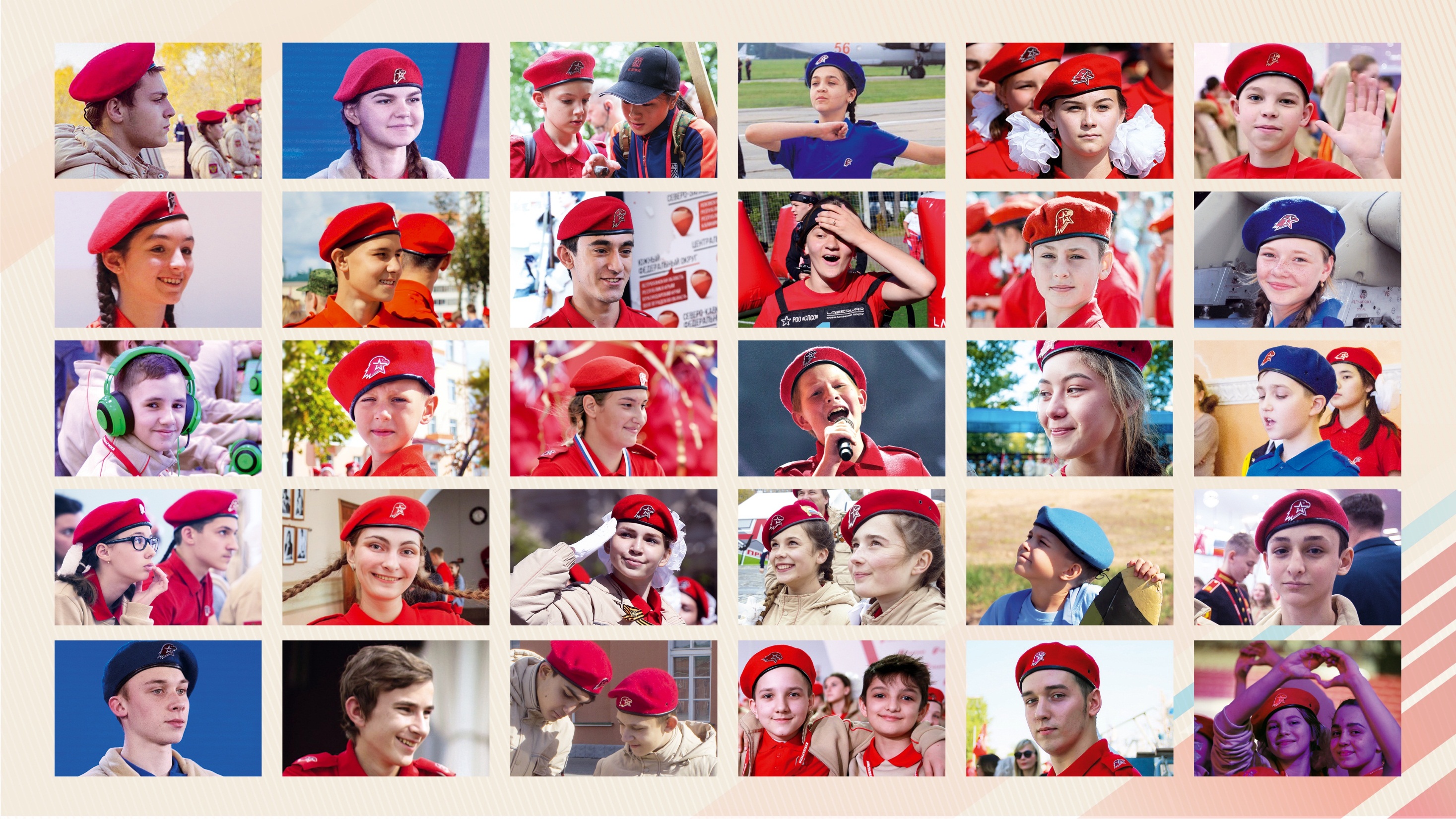 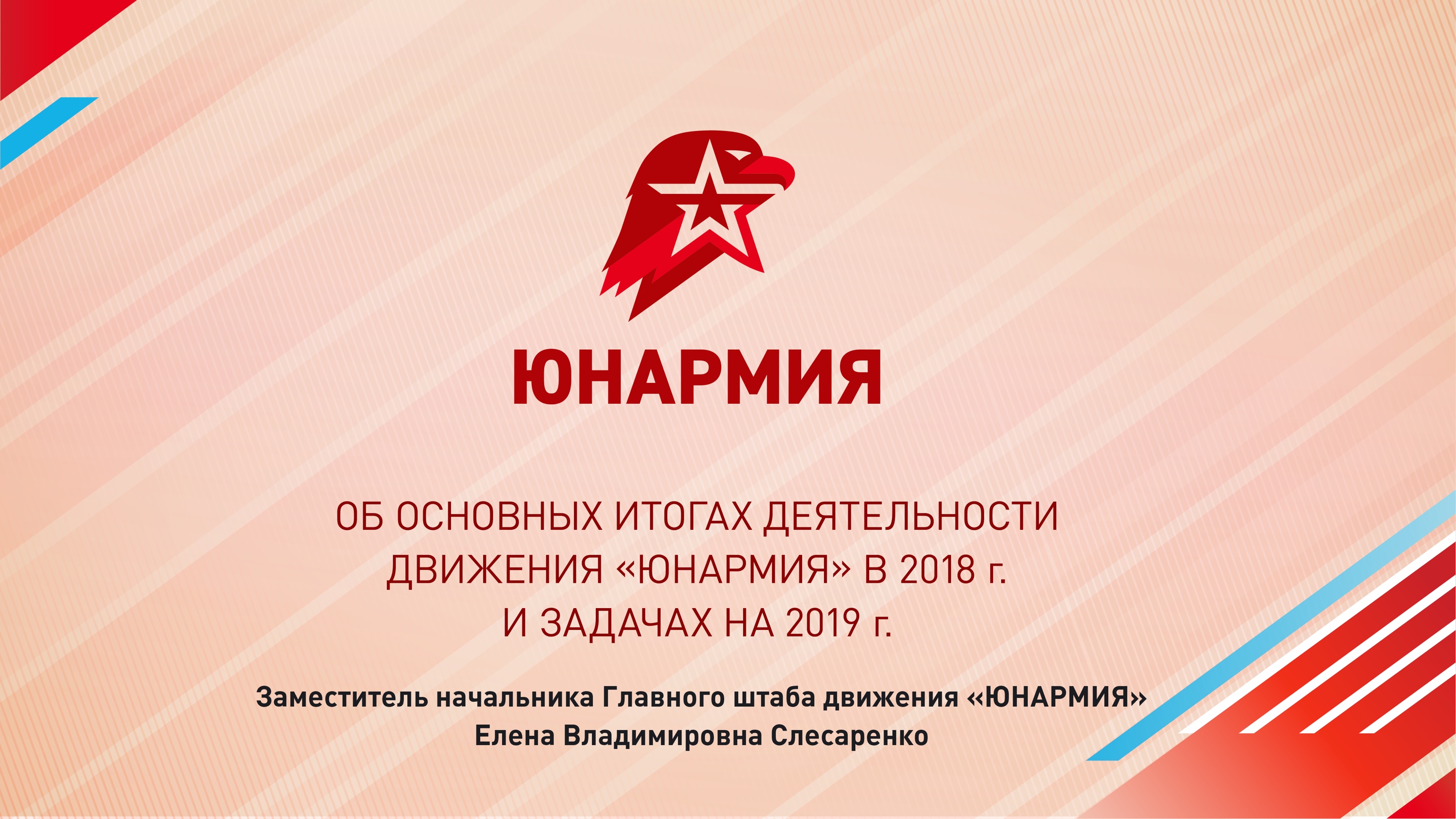